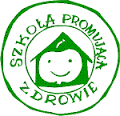 ZDROWE ODŻYWIANIE
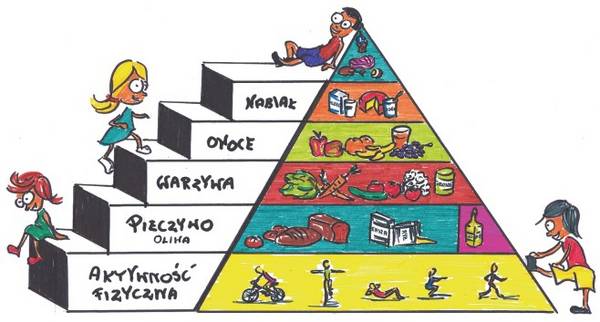 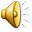 Udział w akcjach i programach
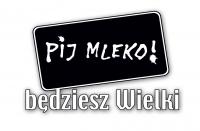 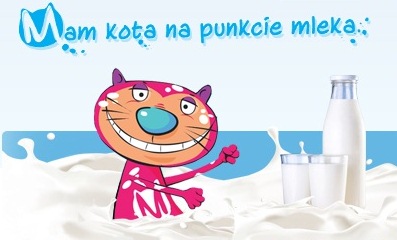 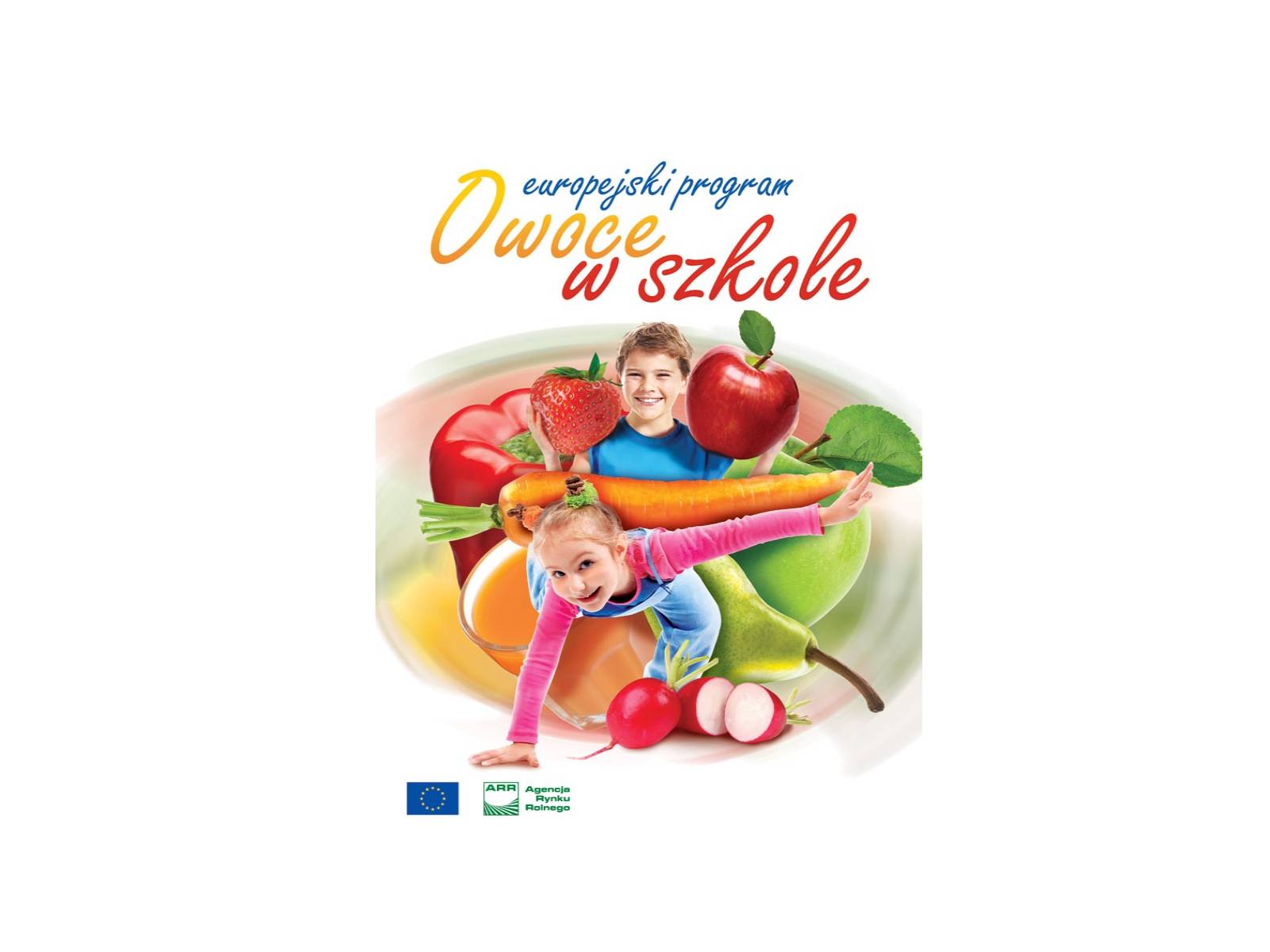 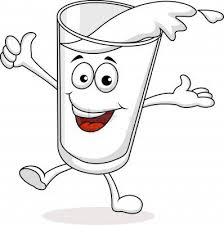 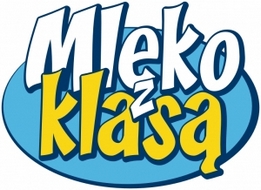 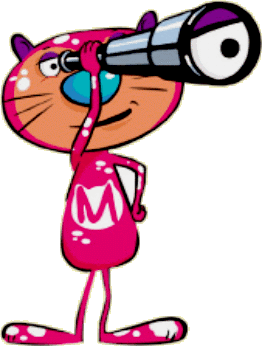 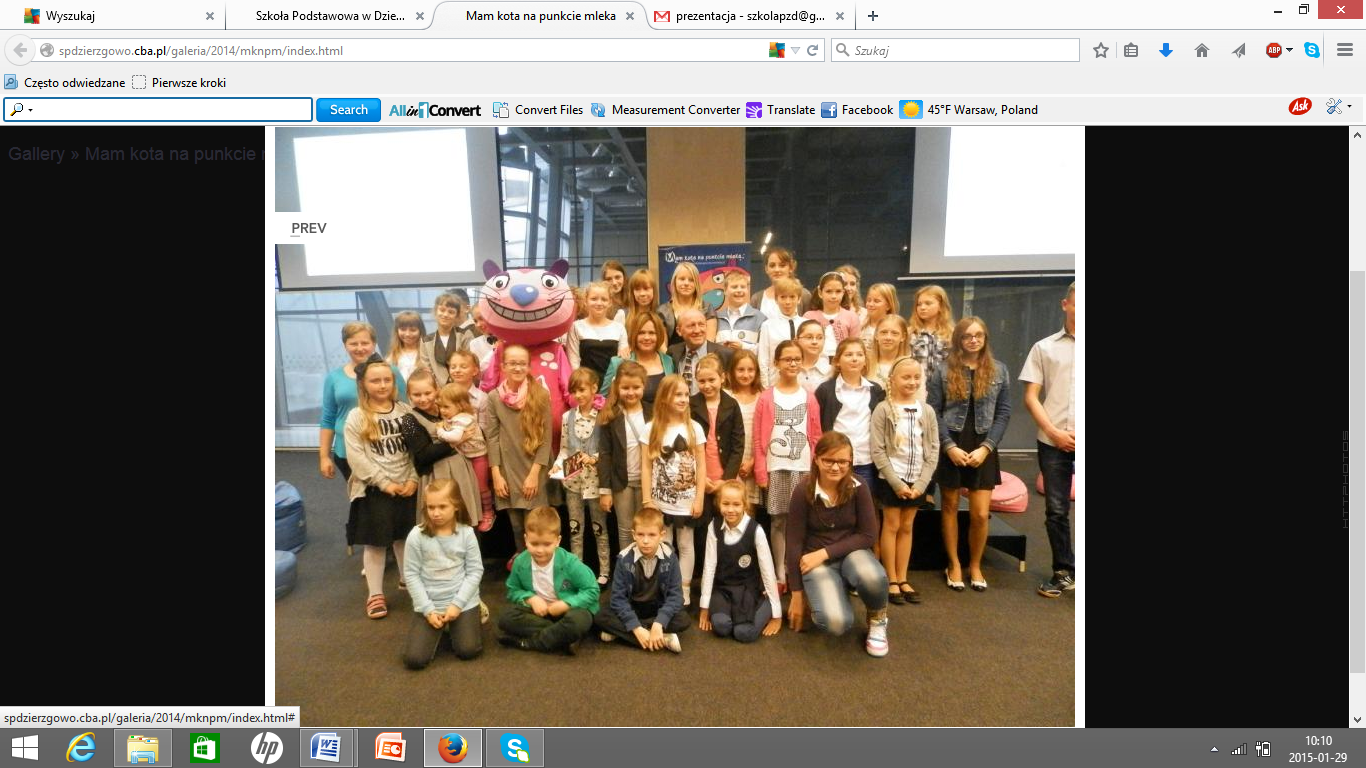 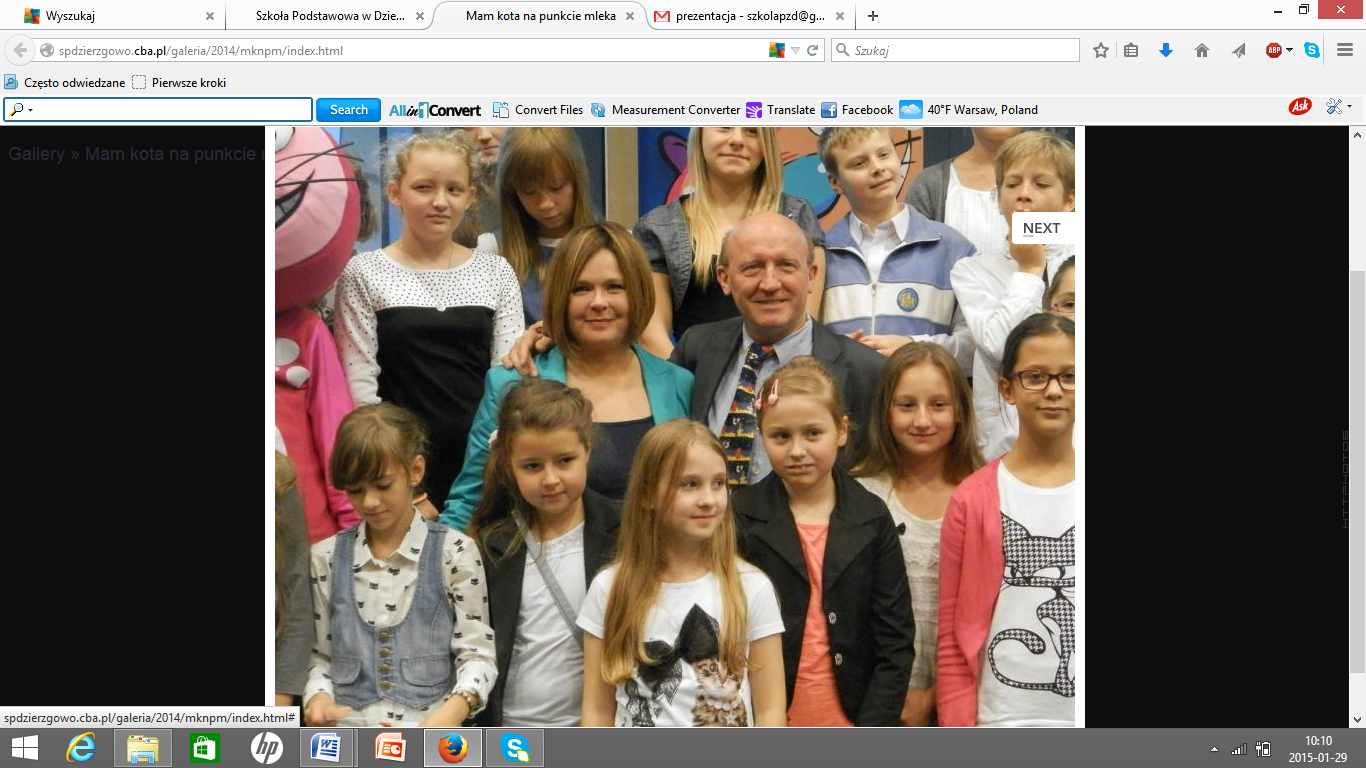 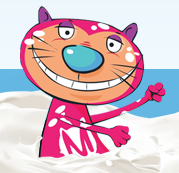 Kasia 
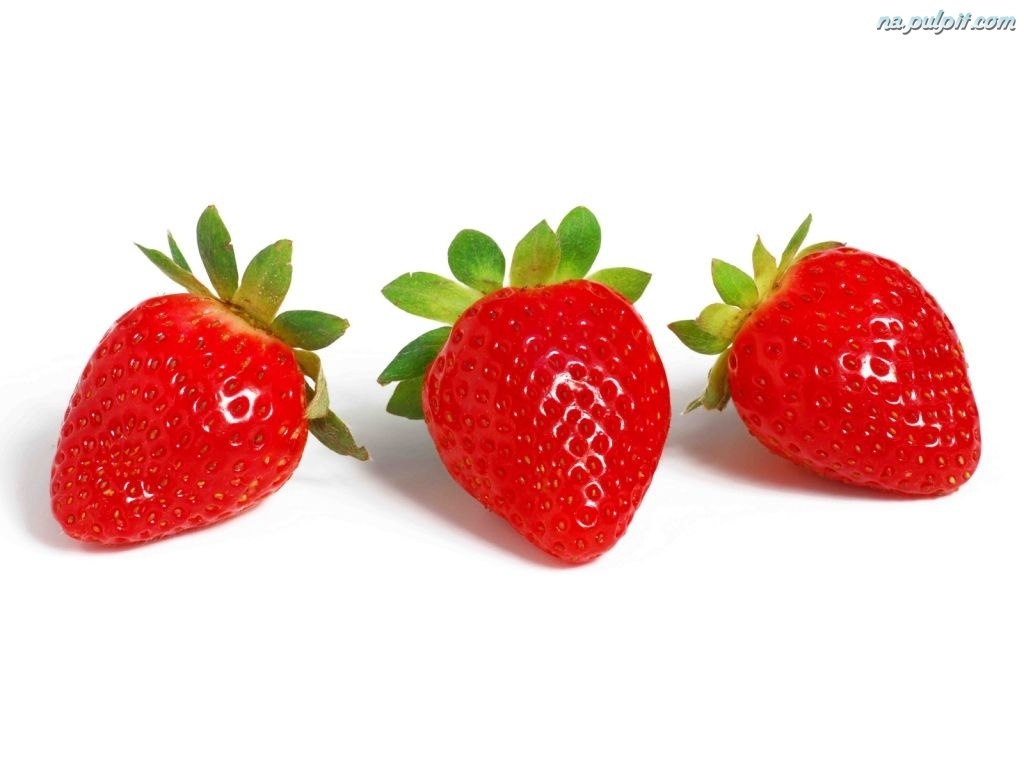 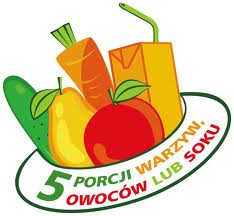 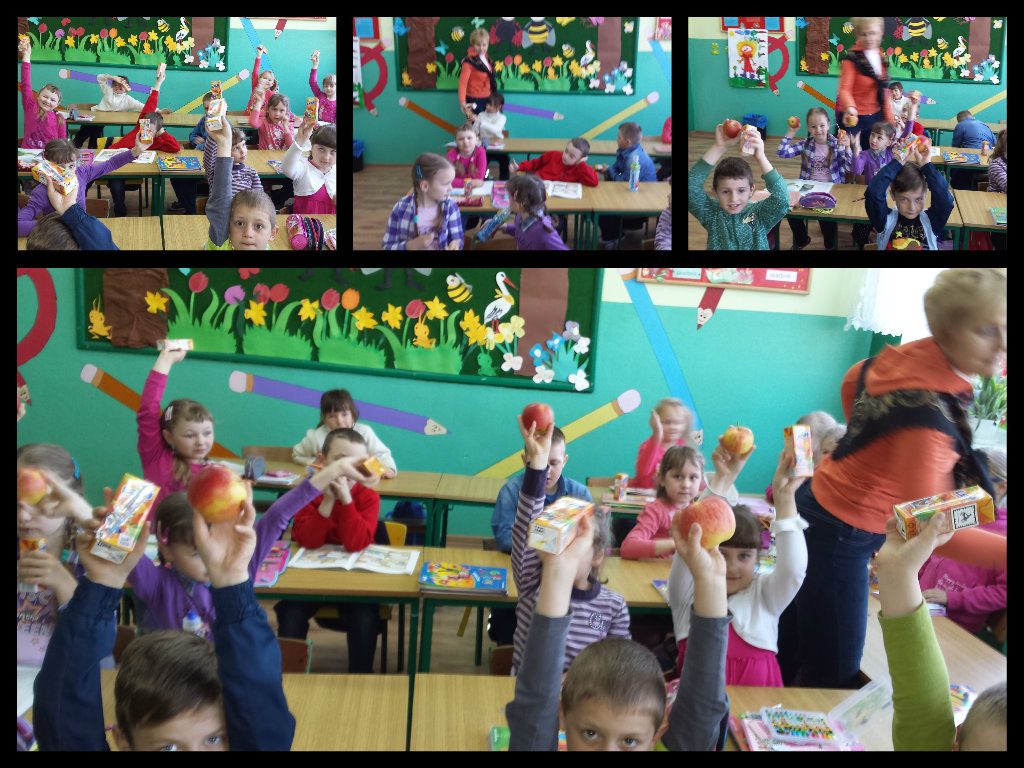 Smacznie, zdrowo, kolorowo
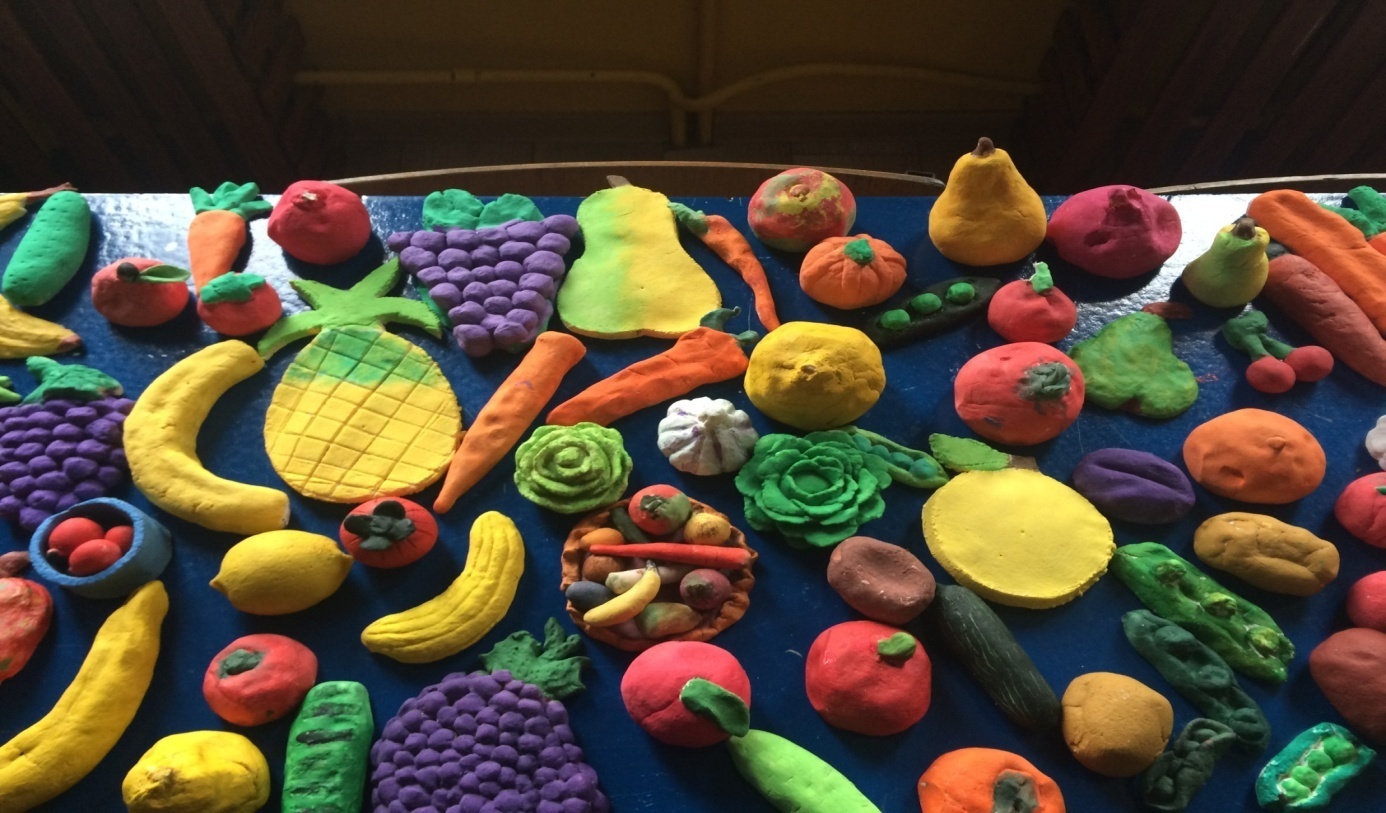 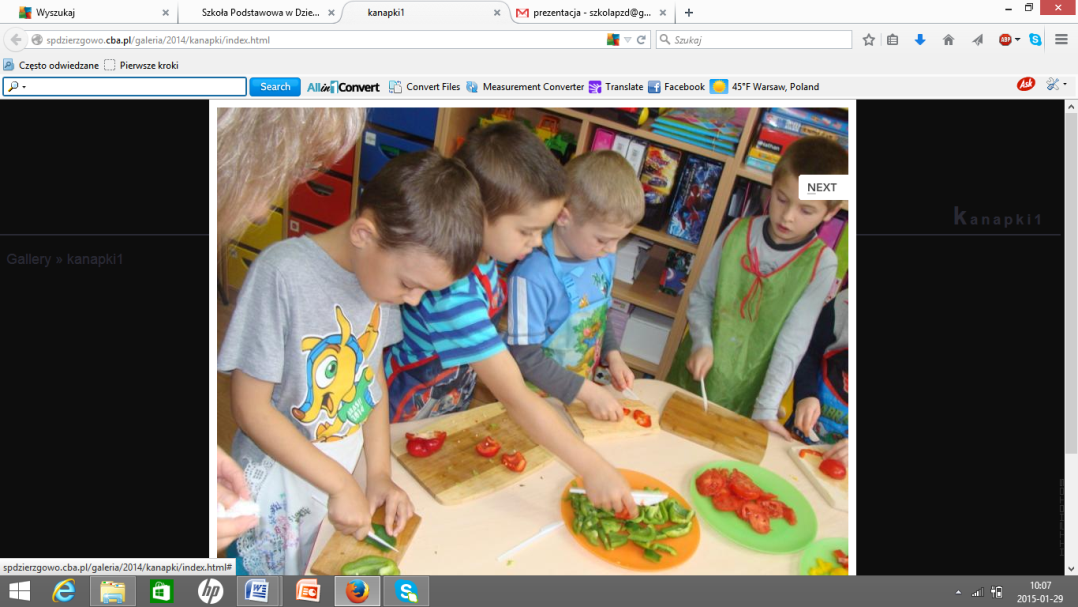 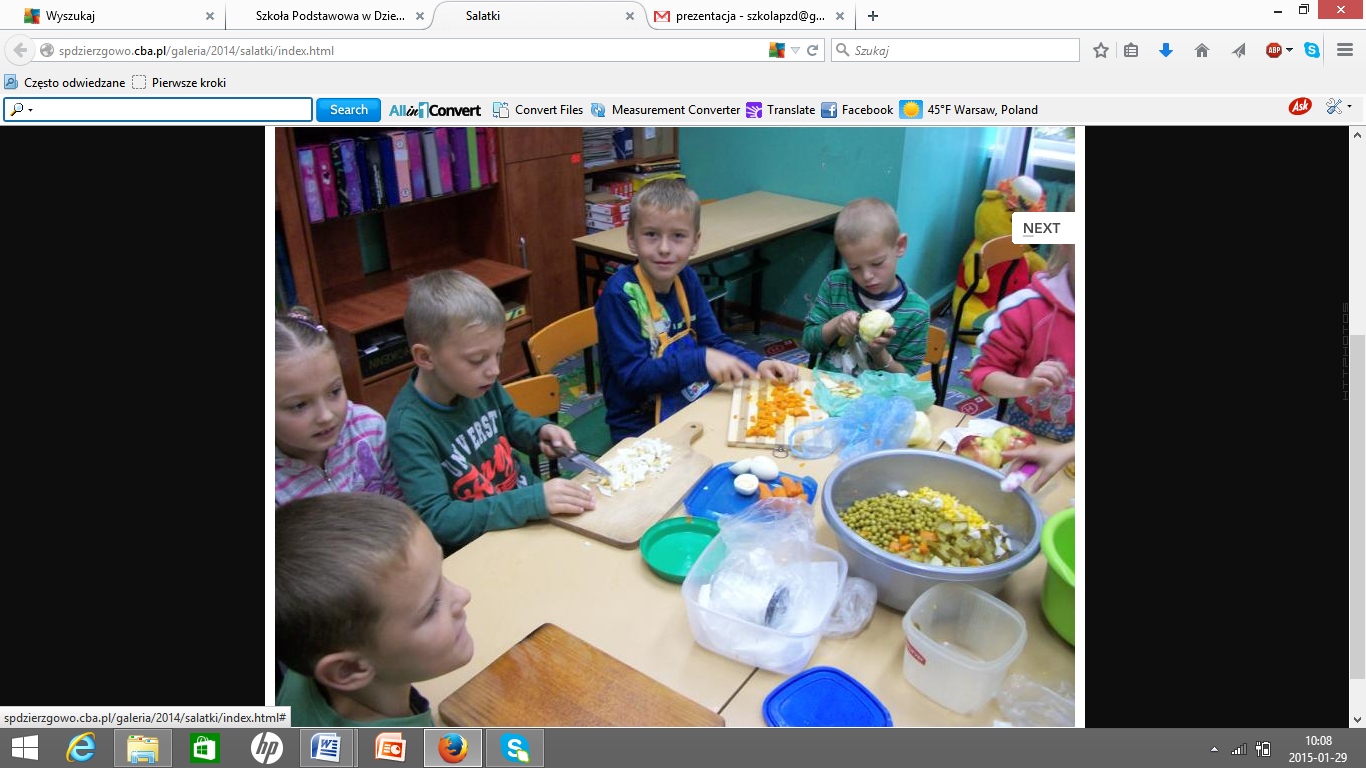 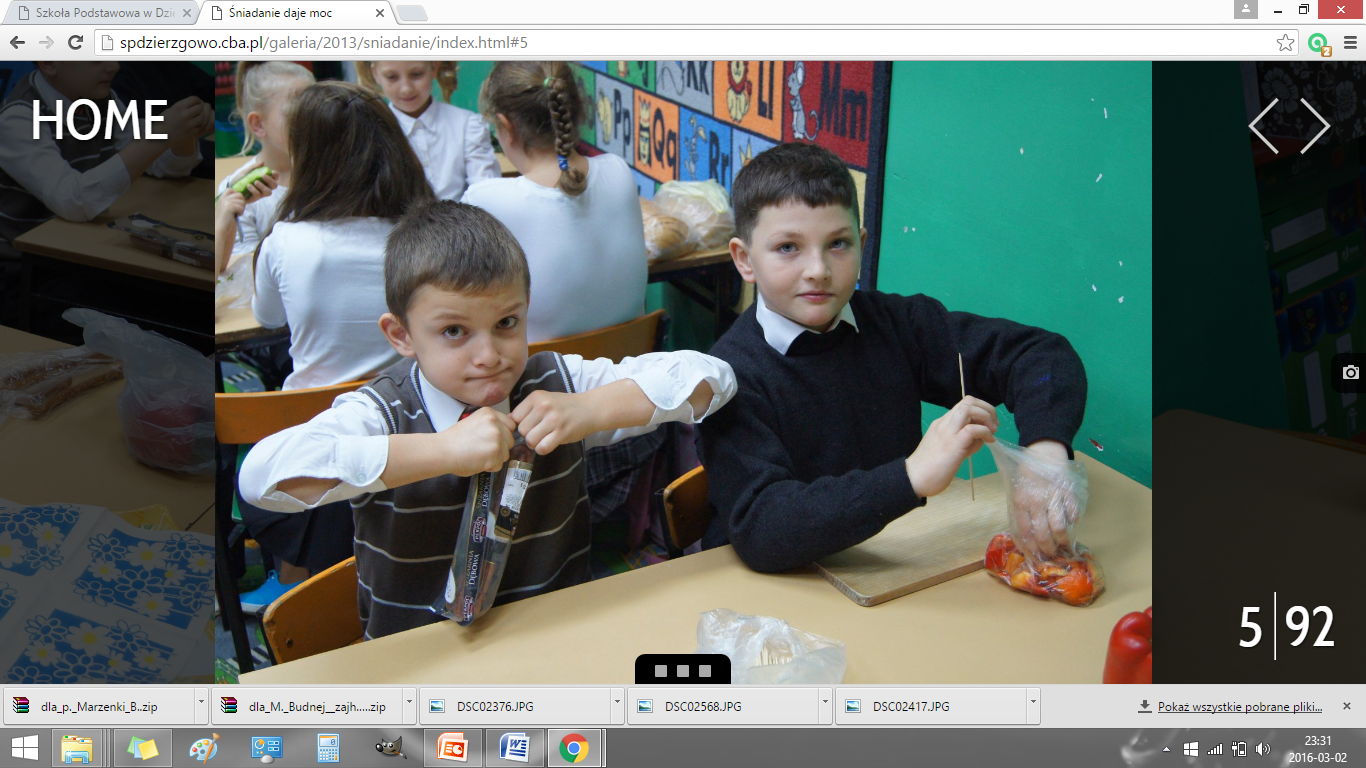 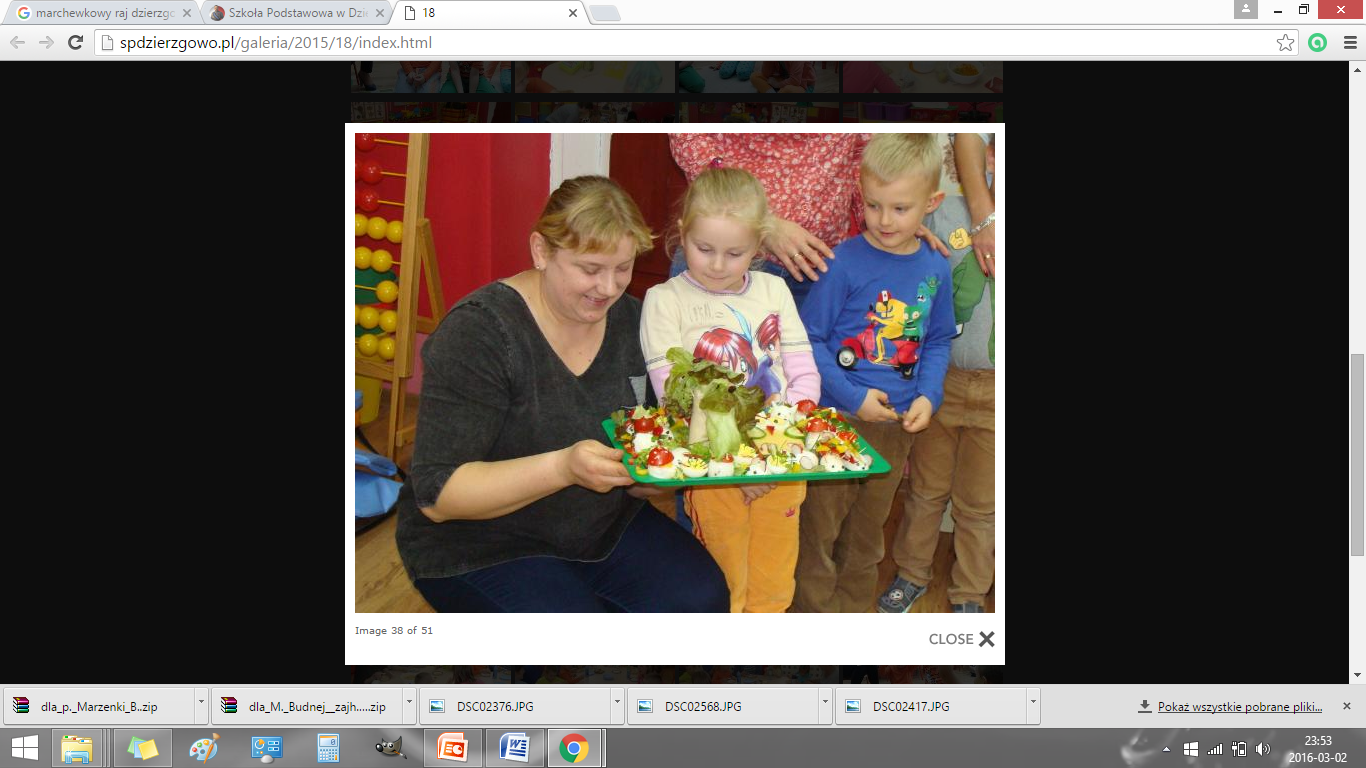 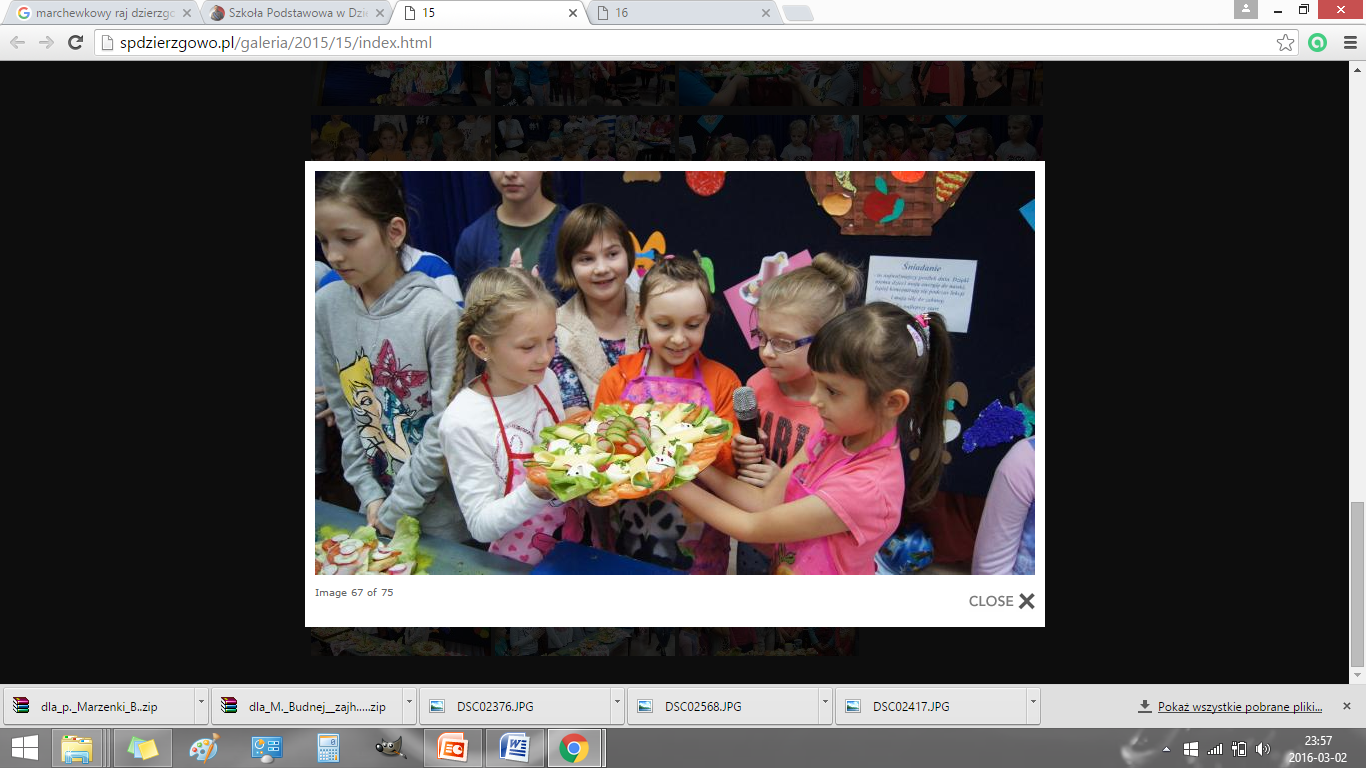 Witaminki, witaminki…
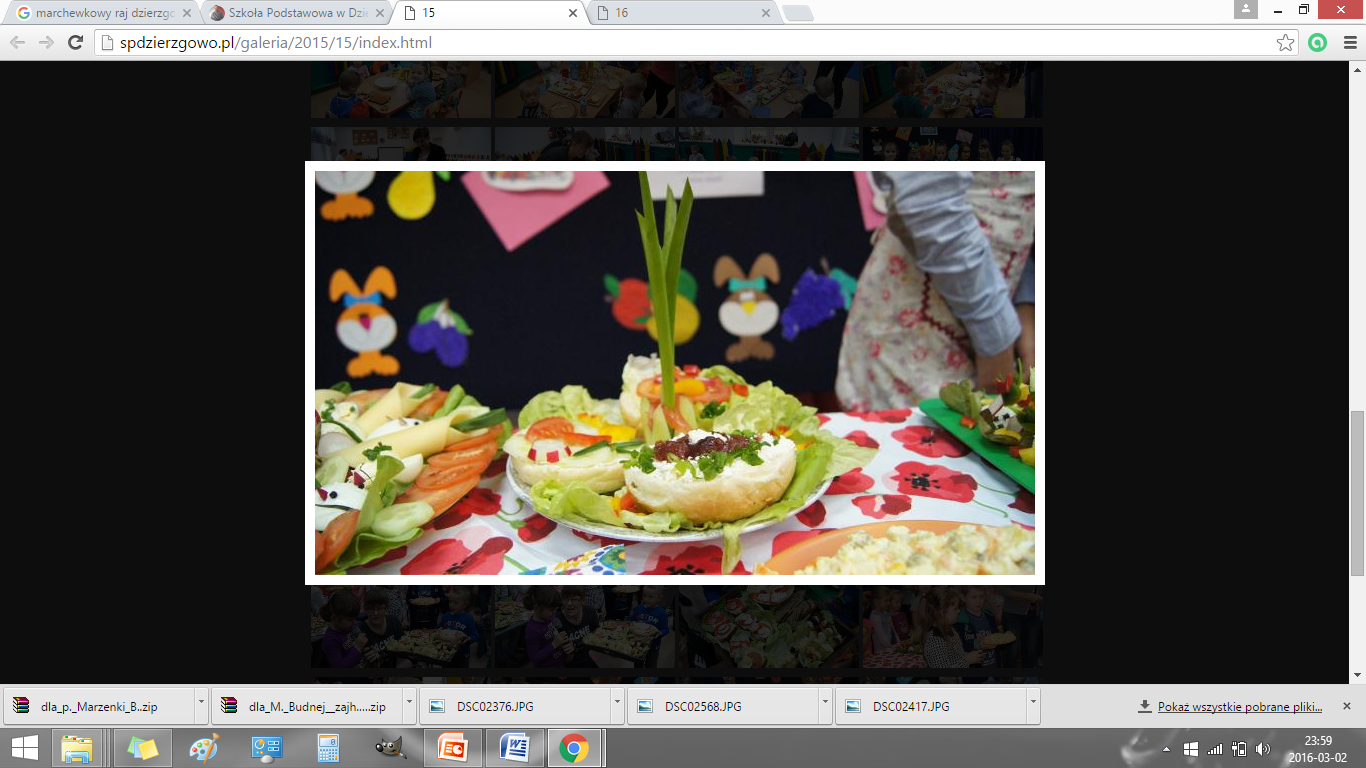 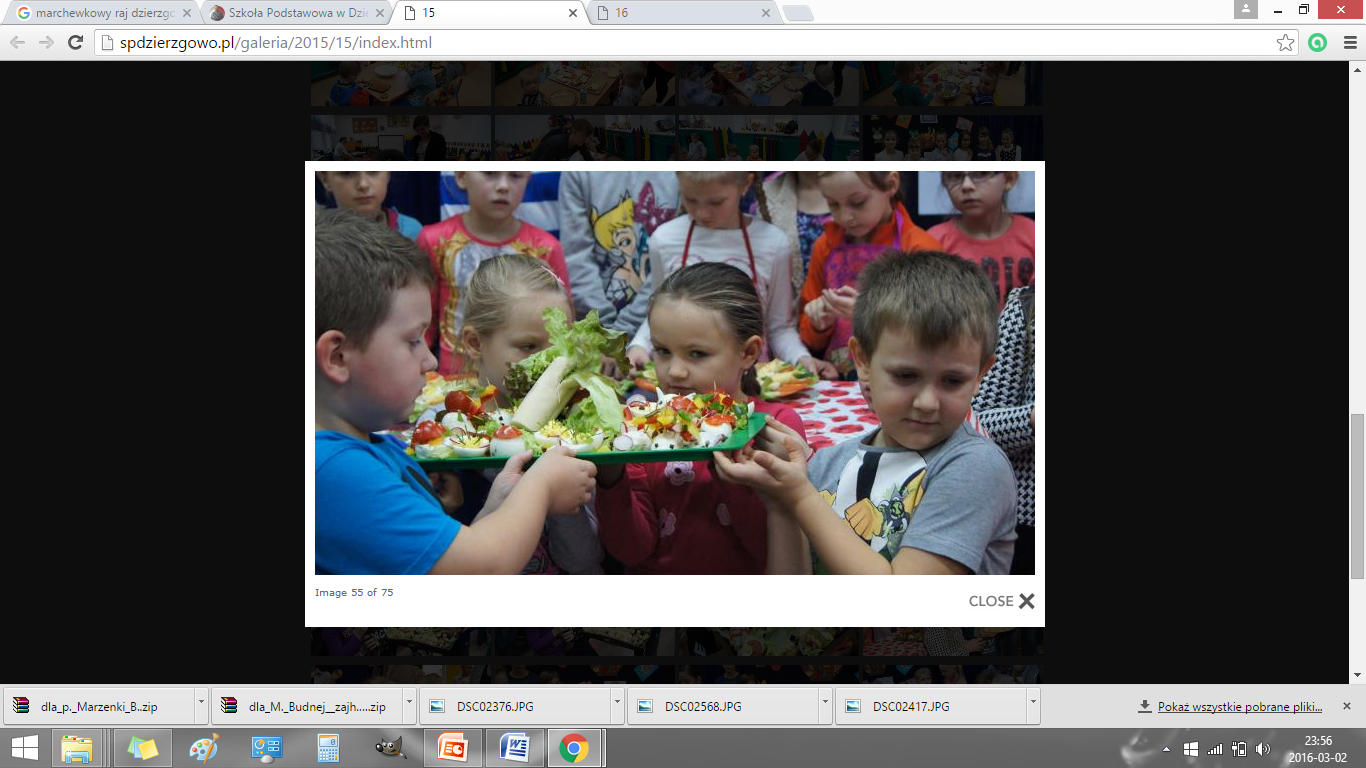 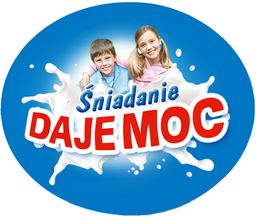 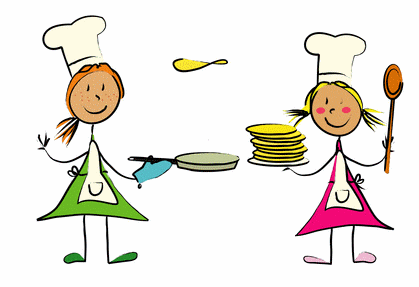 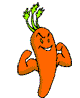 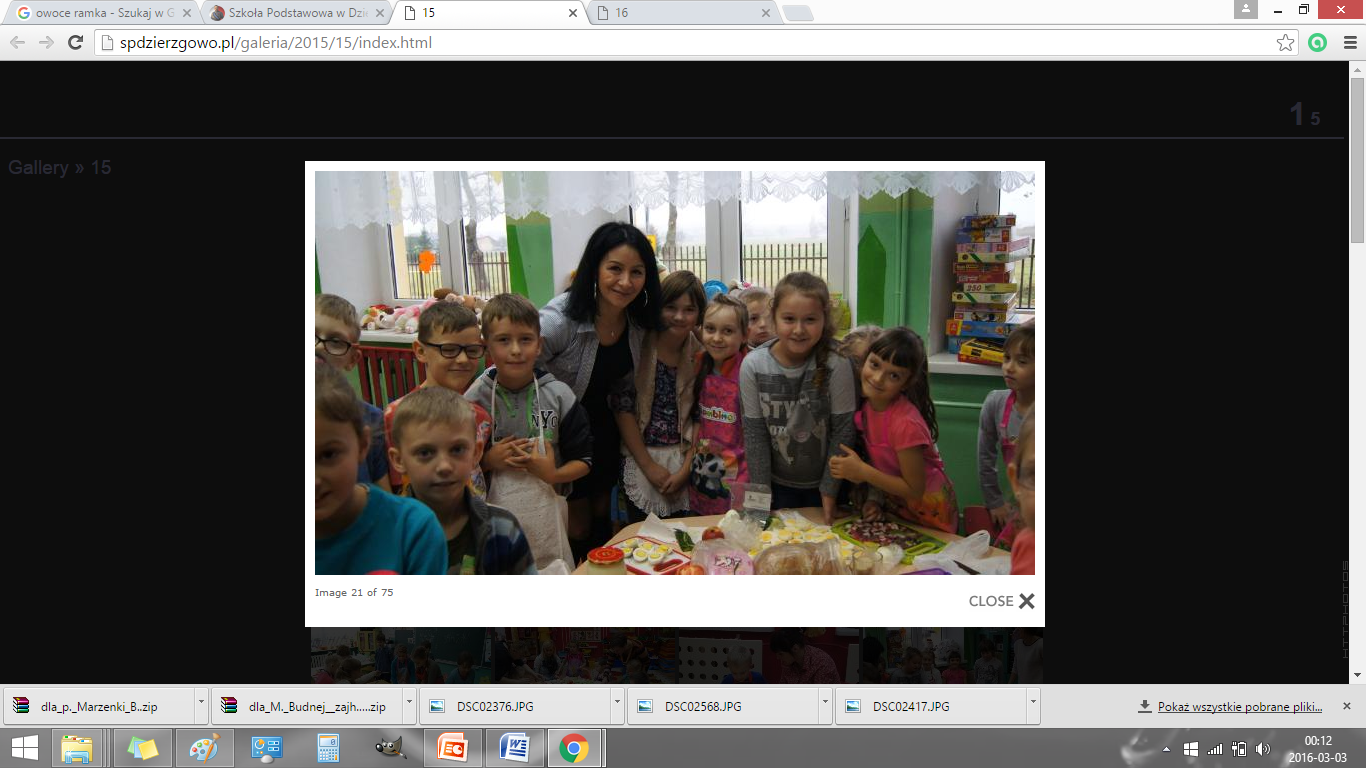 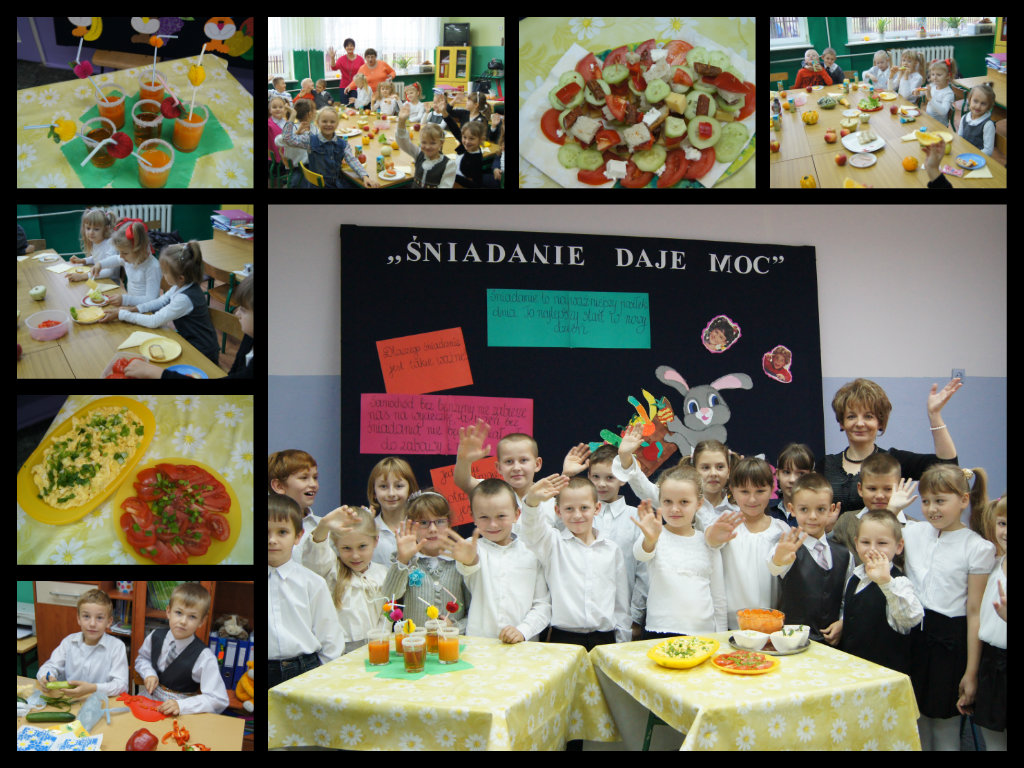 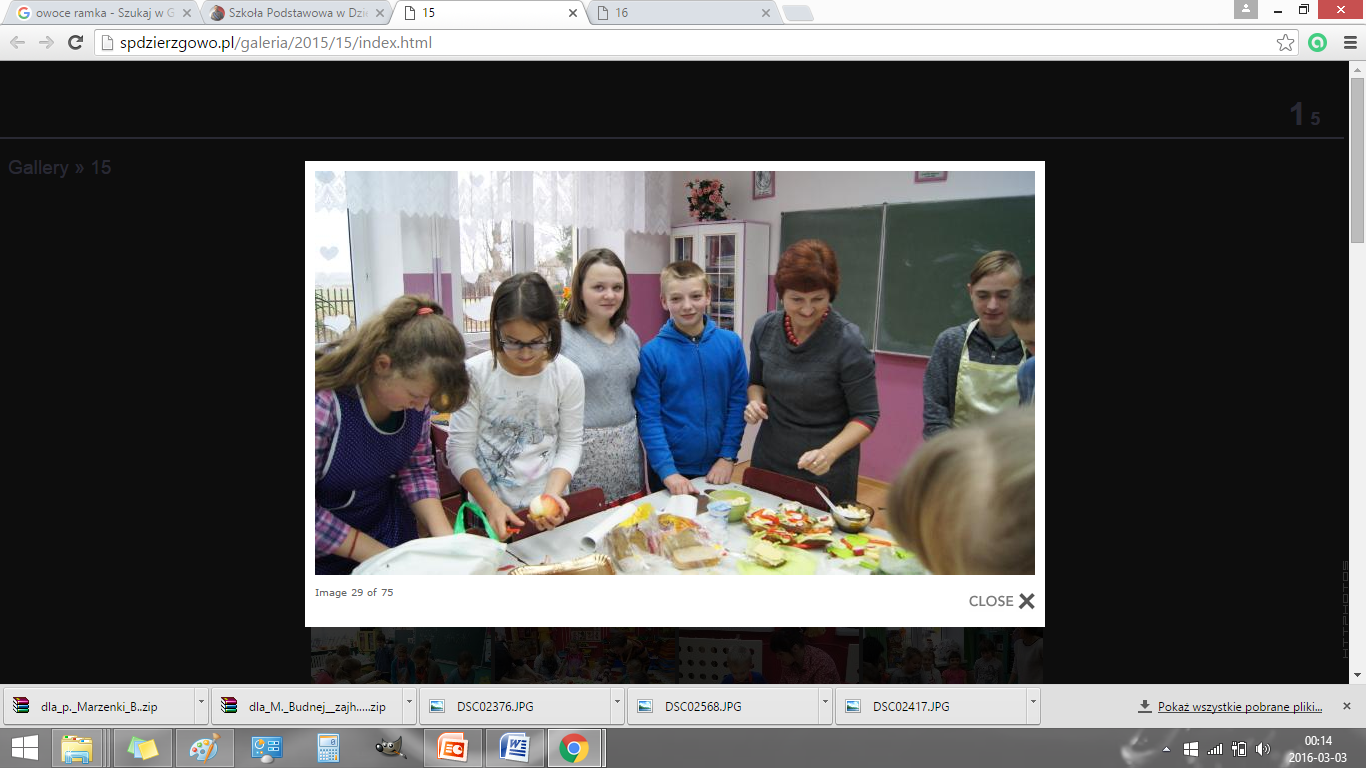 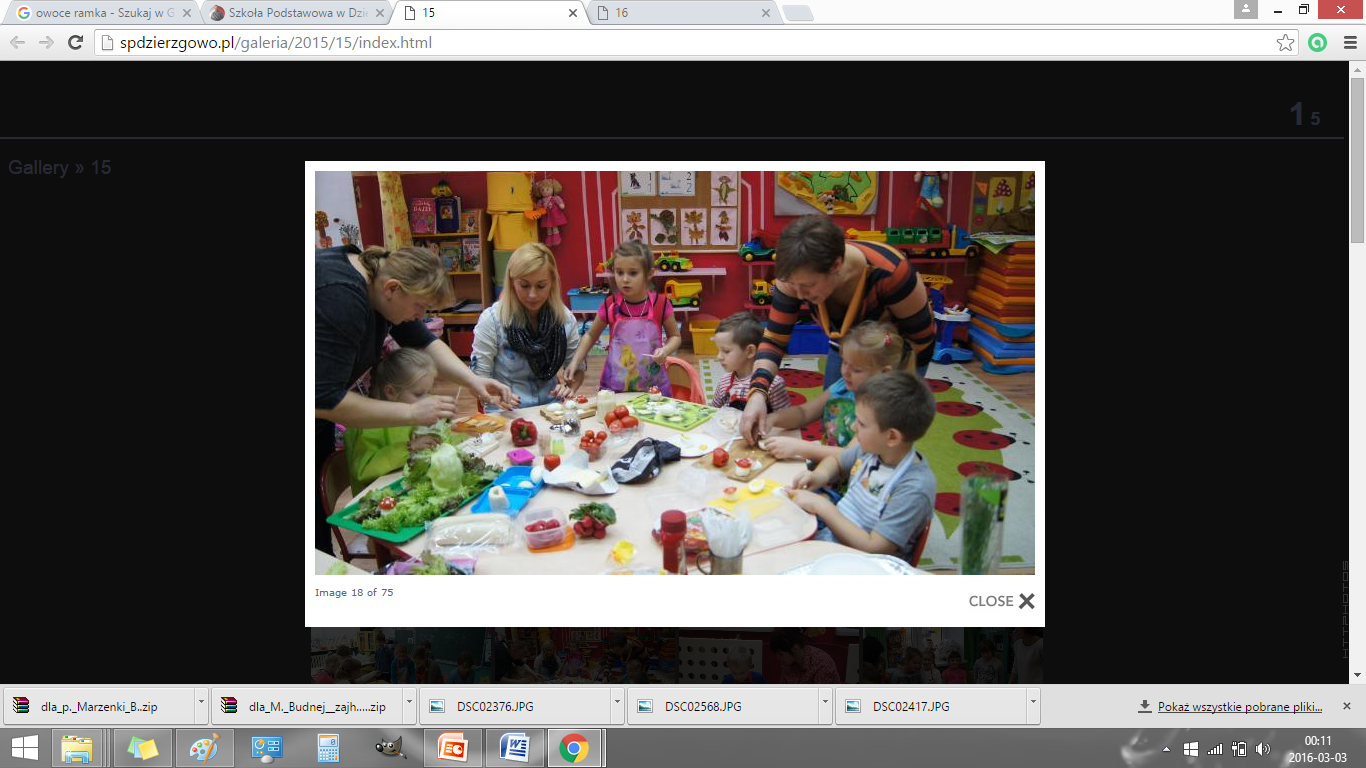 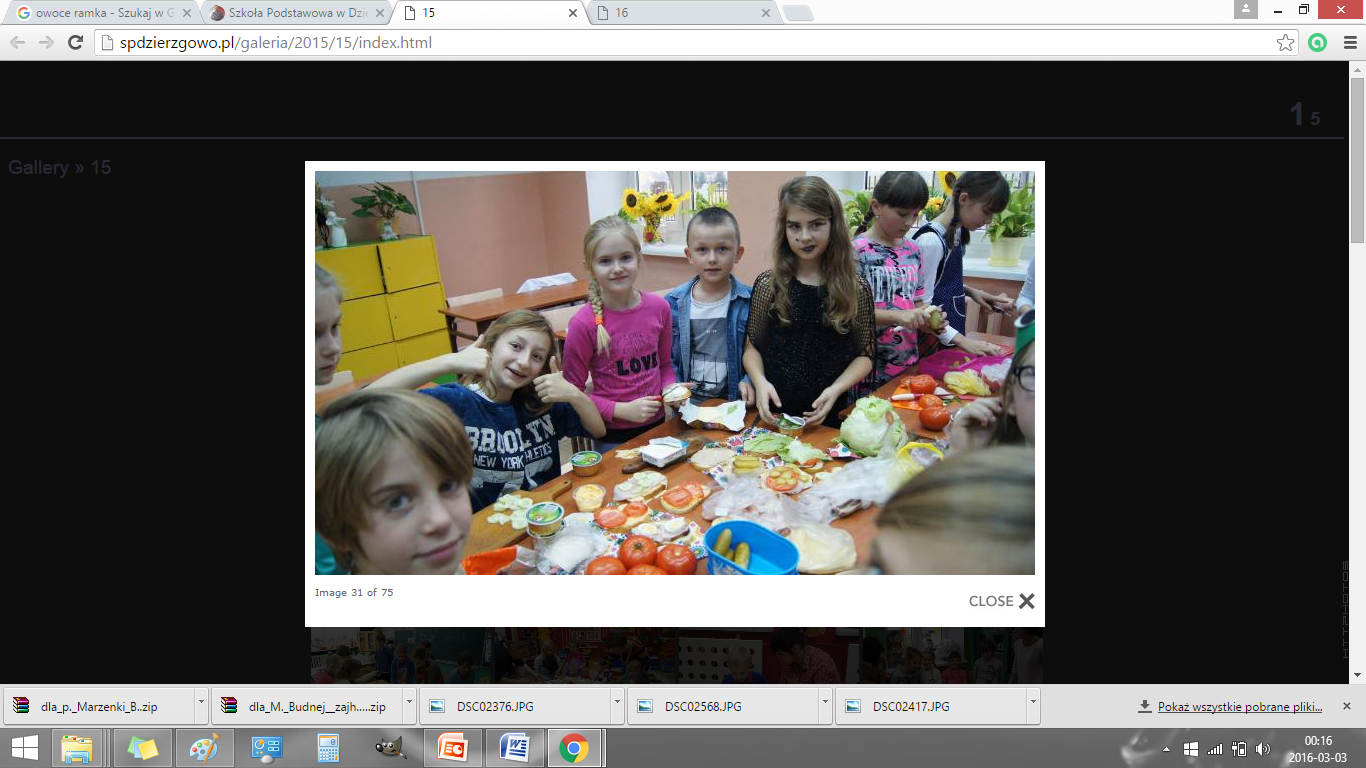 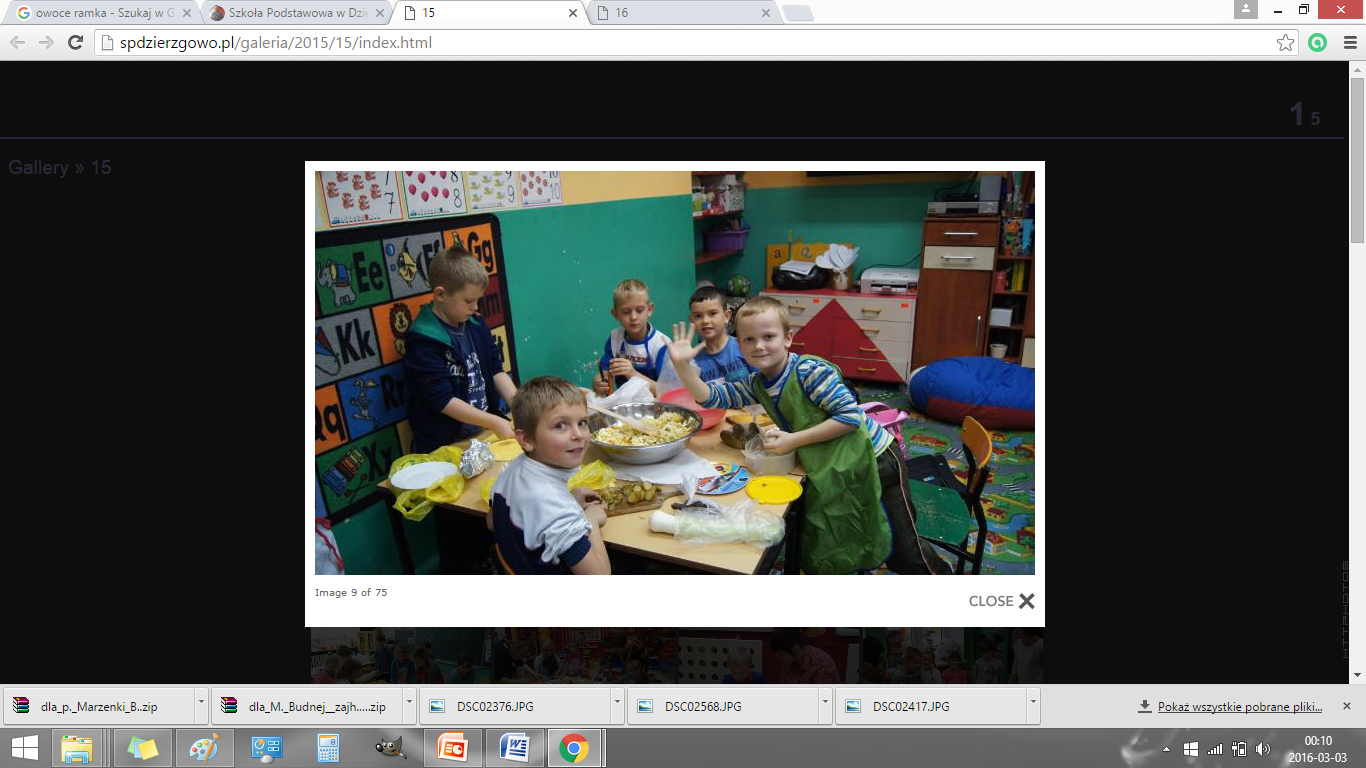 Konkursy
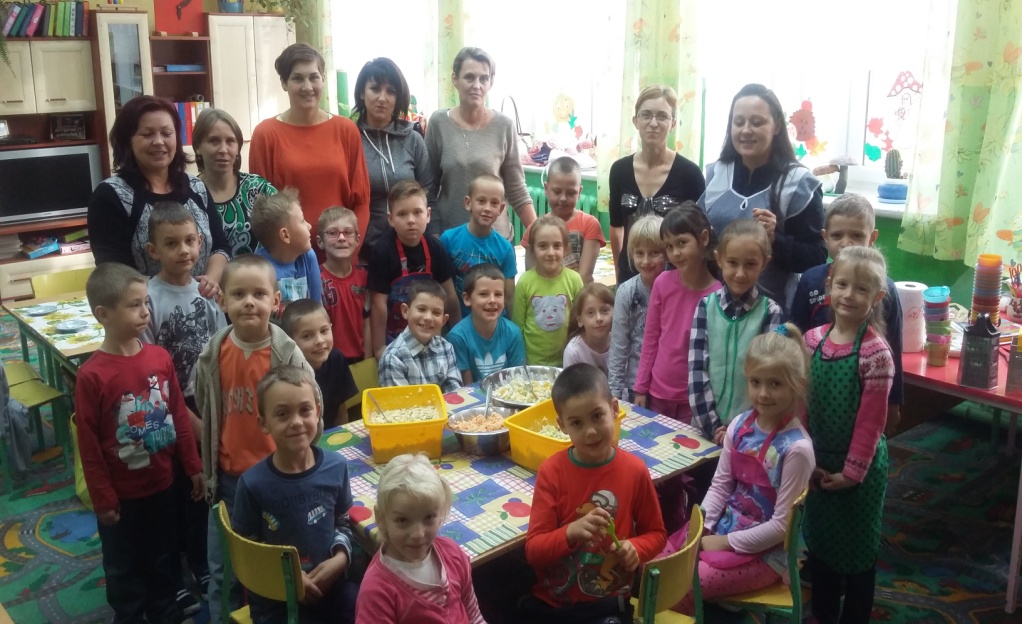 Zdrowie promuję i nie choruję
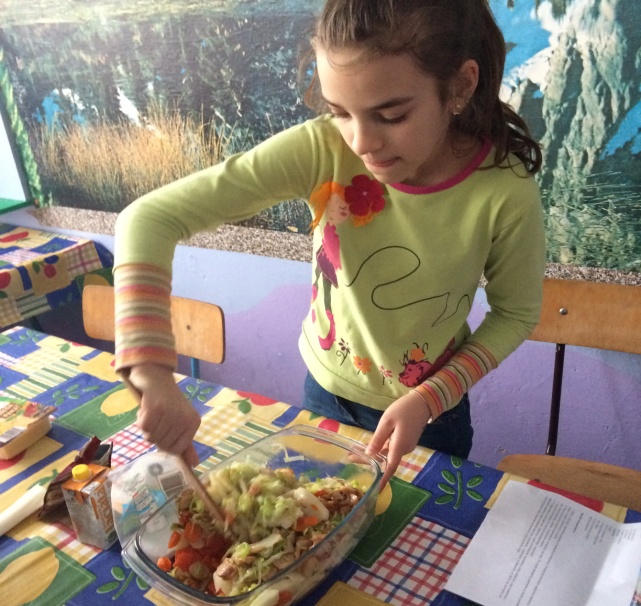 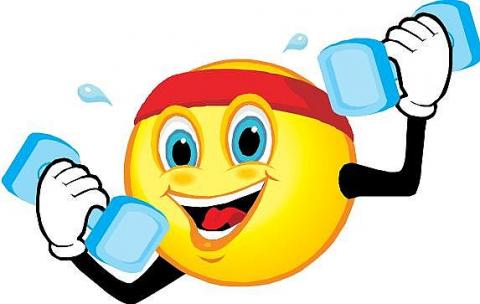 Owoce i warzywa
Konkurs piosenki o zdrowiu
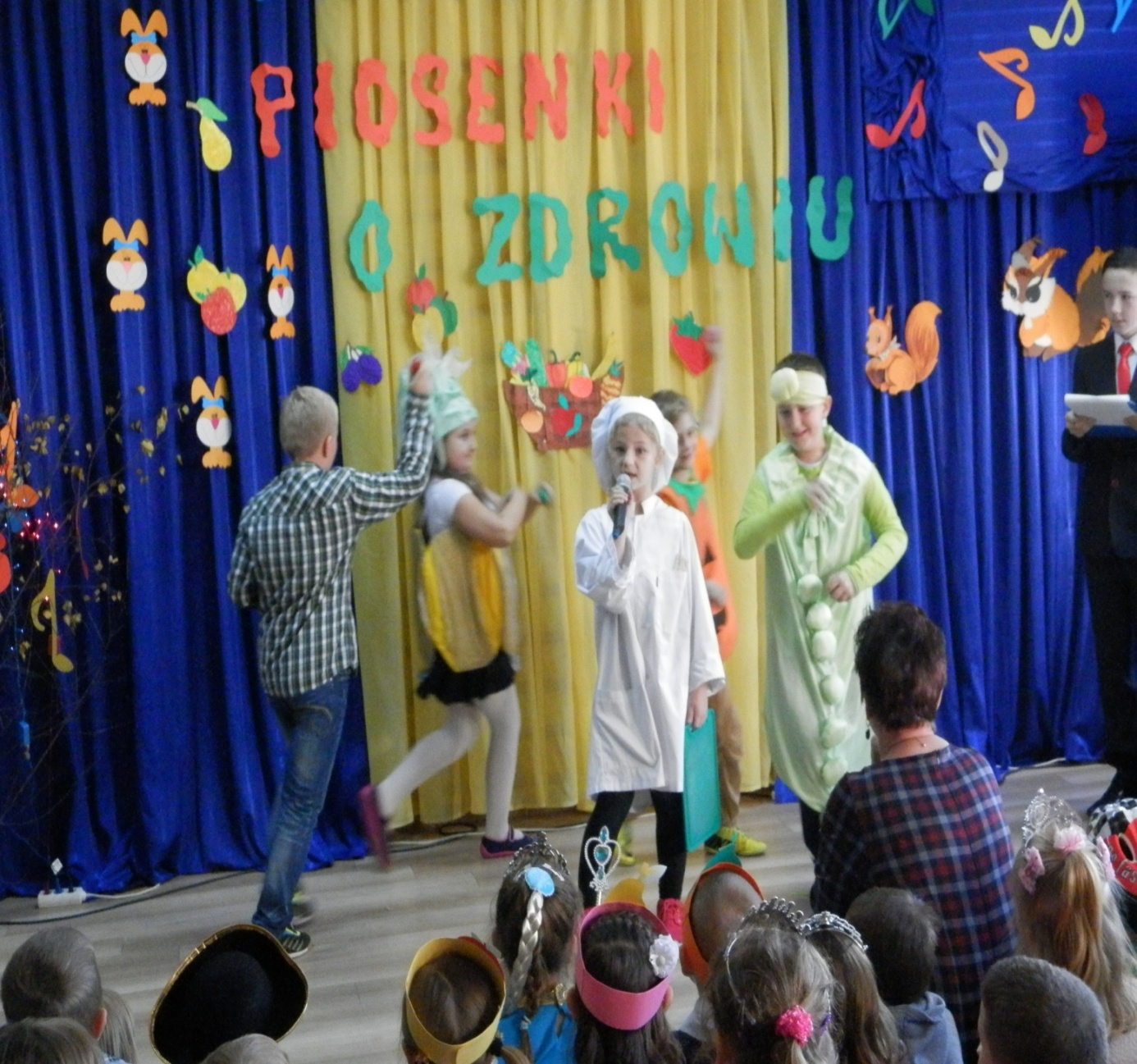 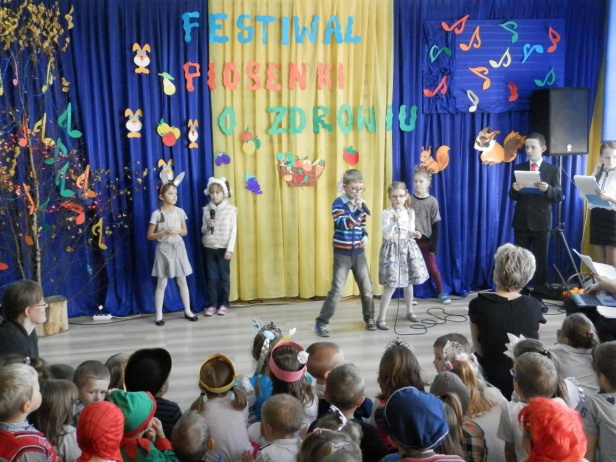 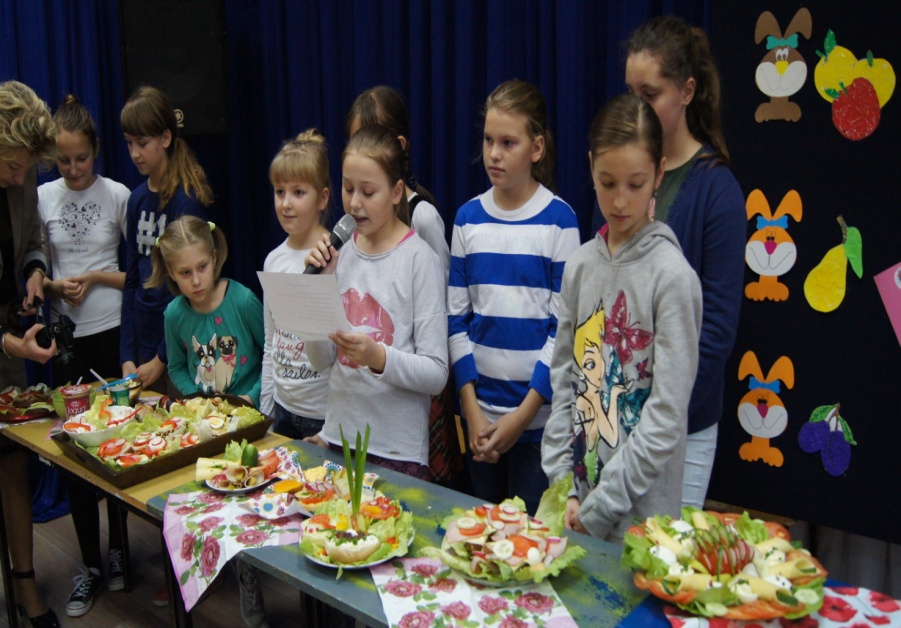 Jedz smacznie
 i zdrowo
Albumy zdrowego żywienia
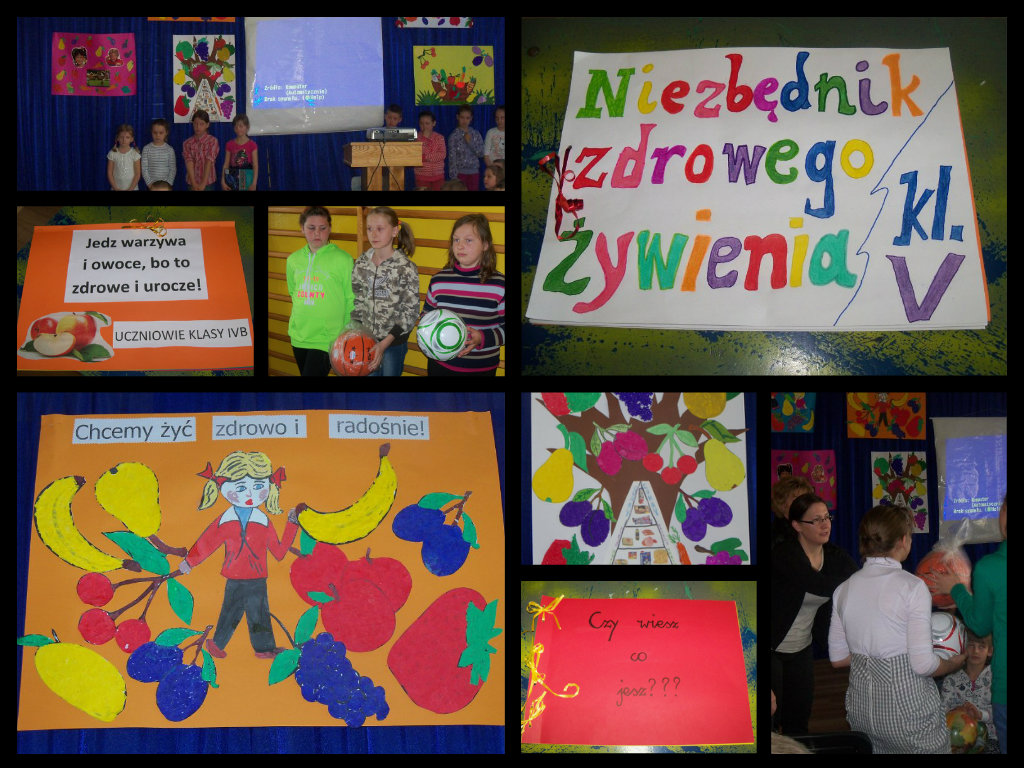 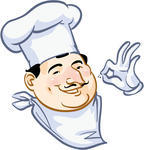 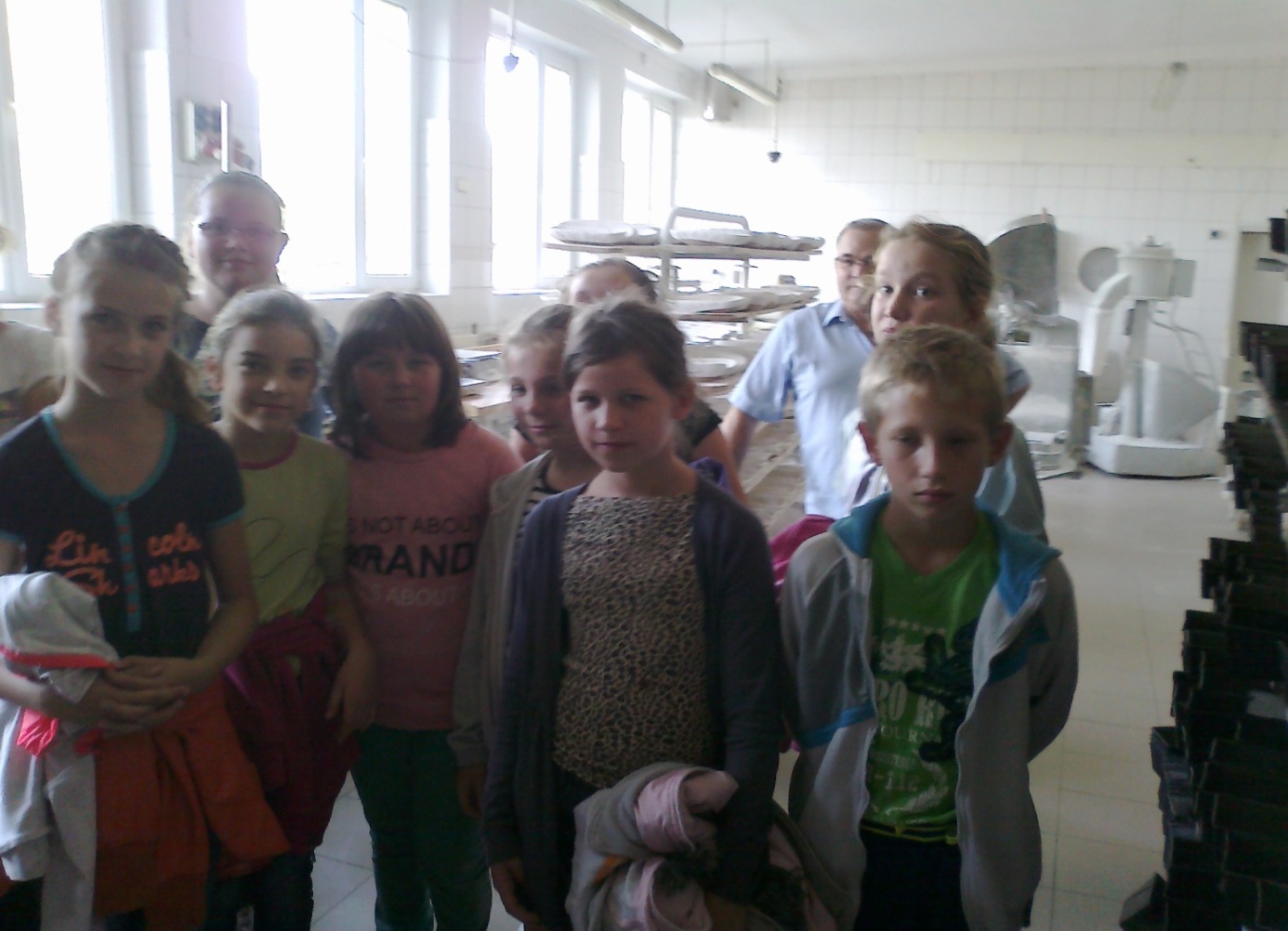 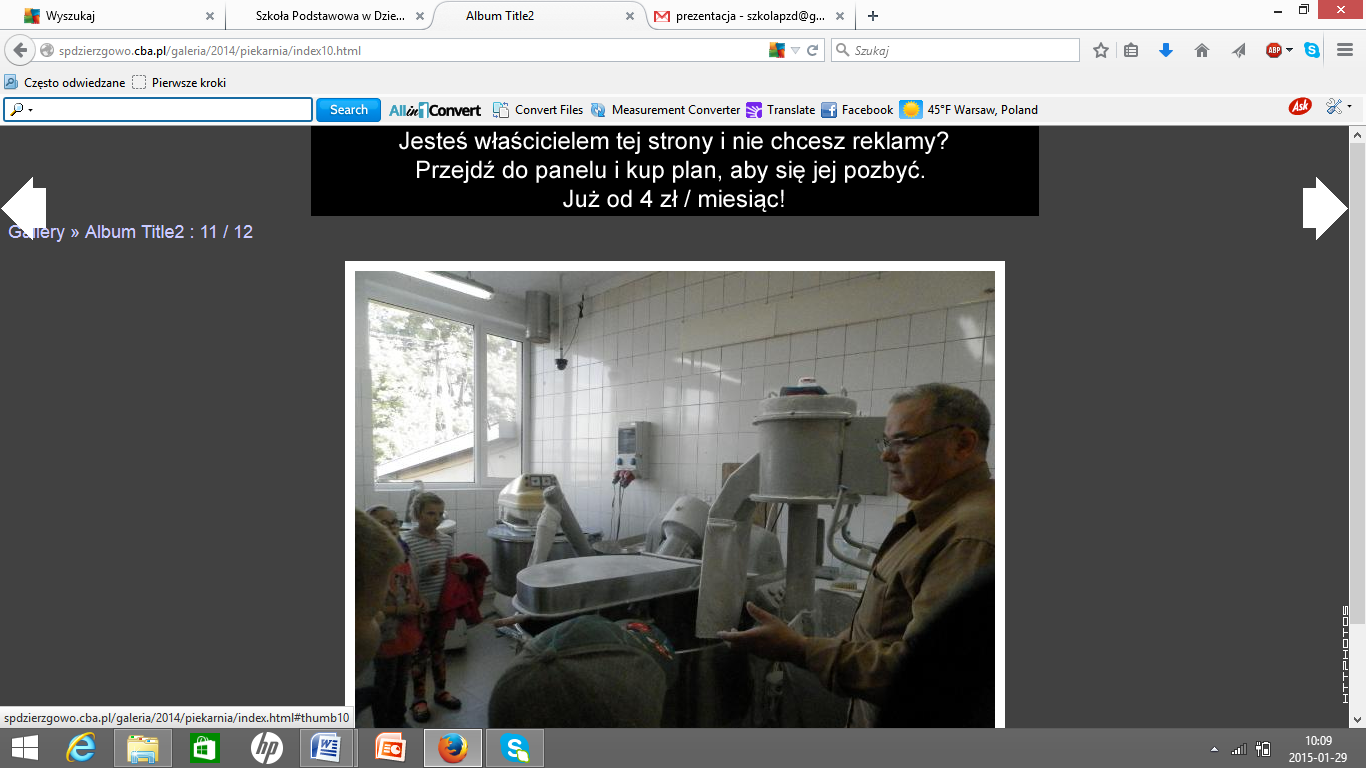 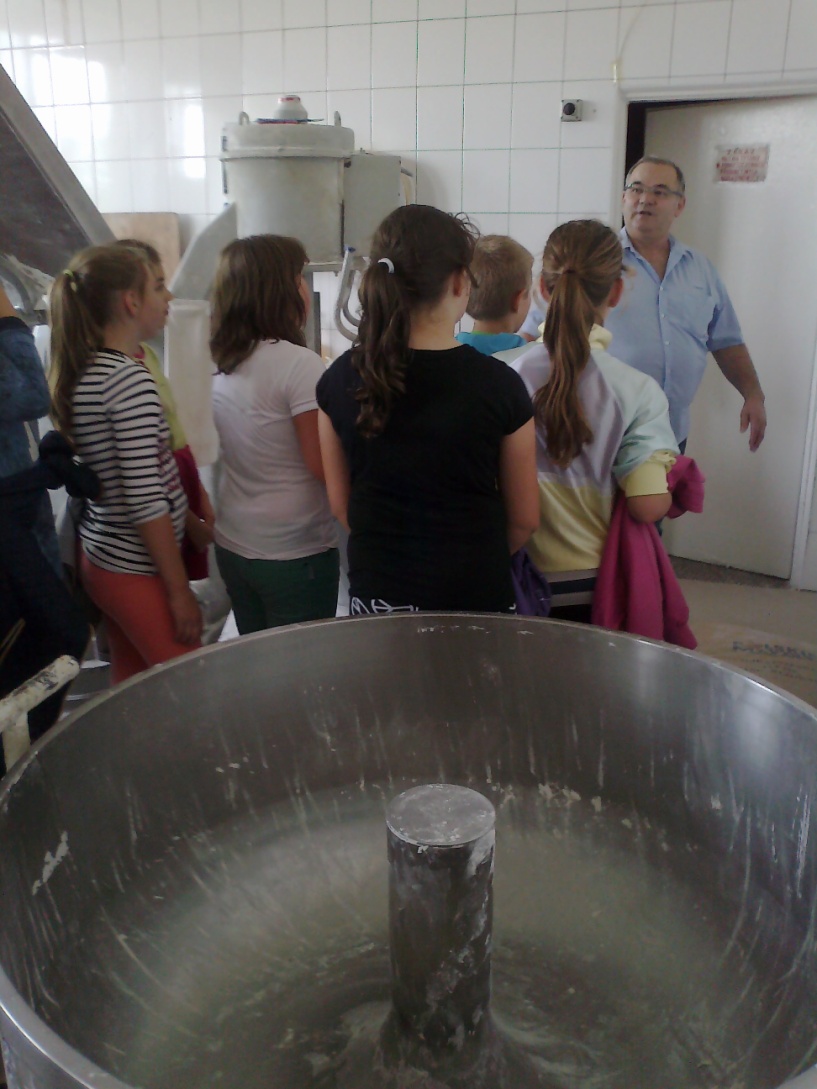 Wizyta w piekarni
Konkurs na najoryginalniejsze               i najsmaczniejsze śniadanie
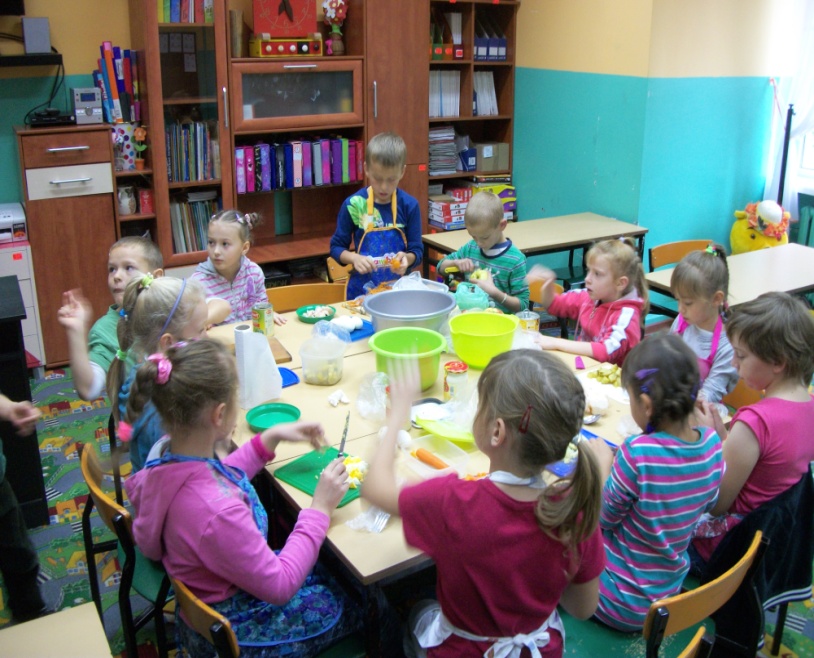 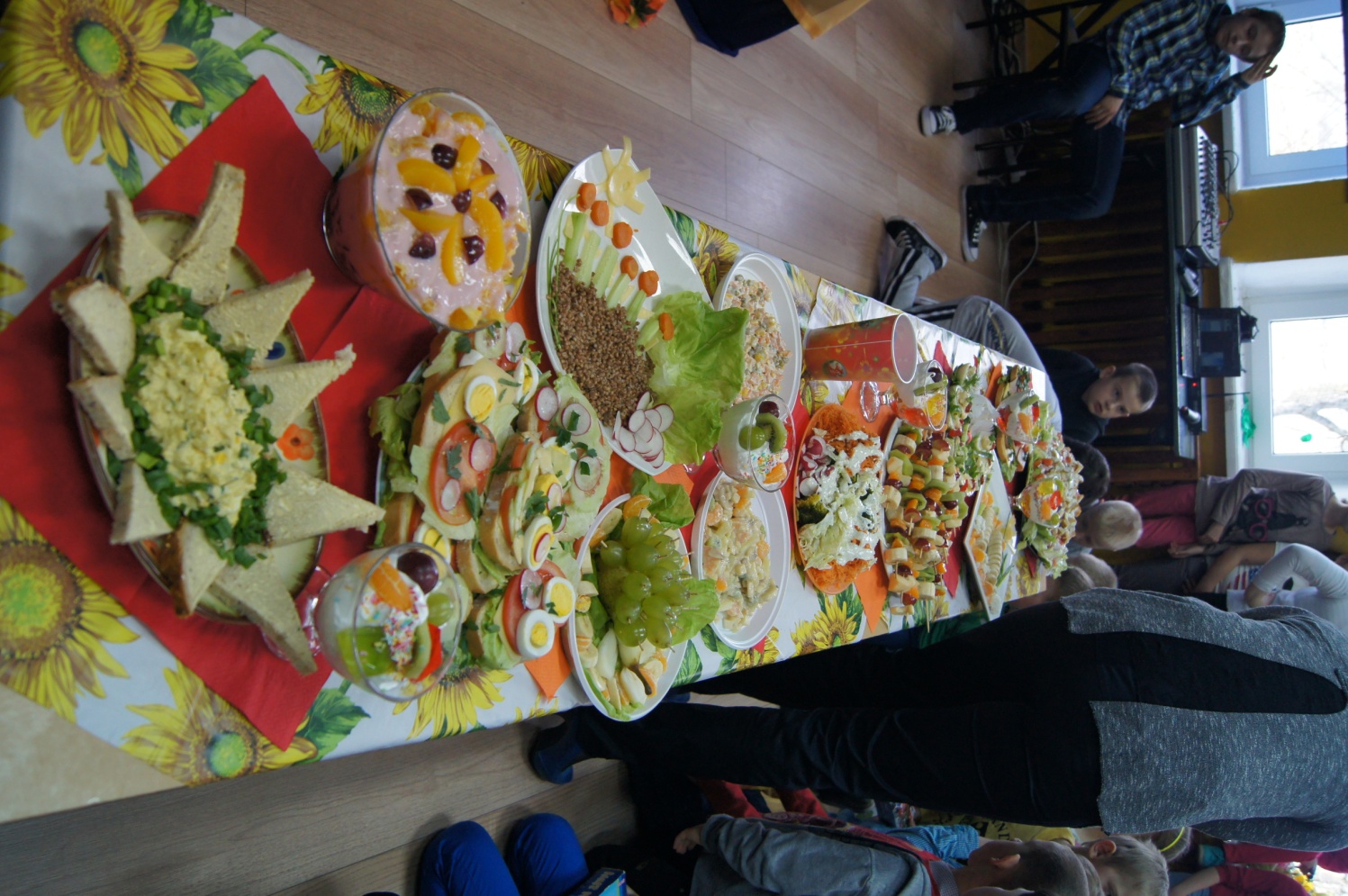 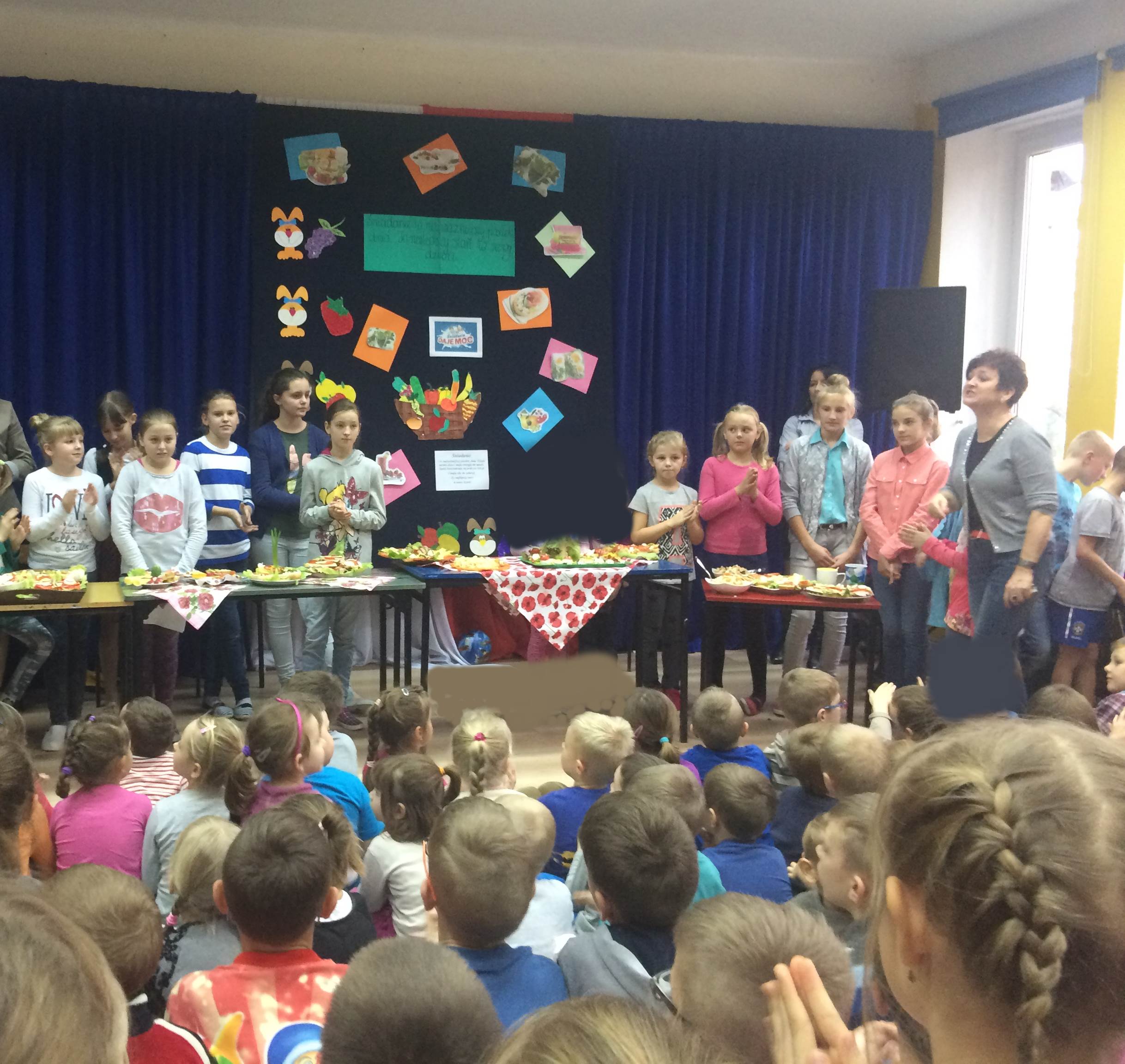 Pokaz mody owocowo – warzywnej
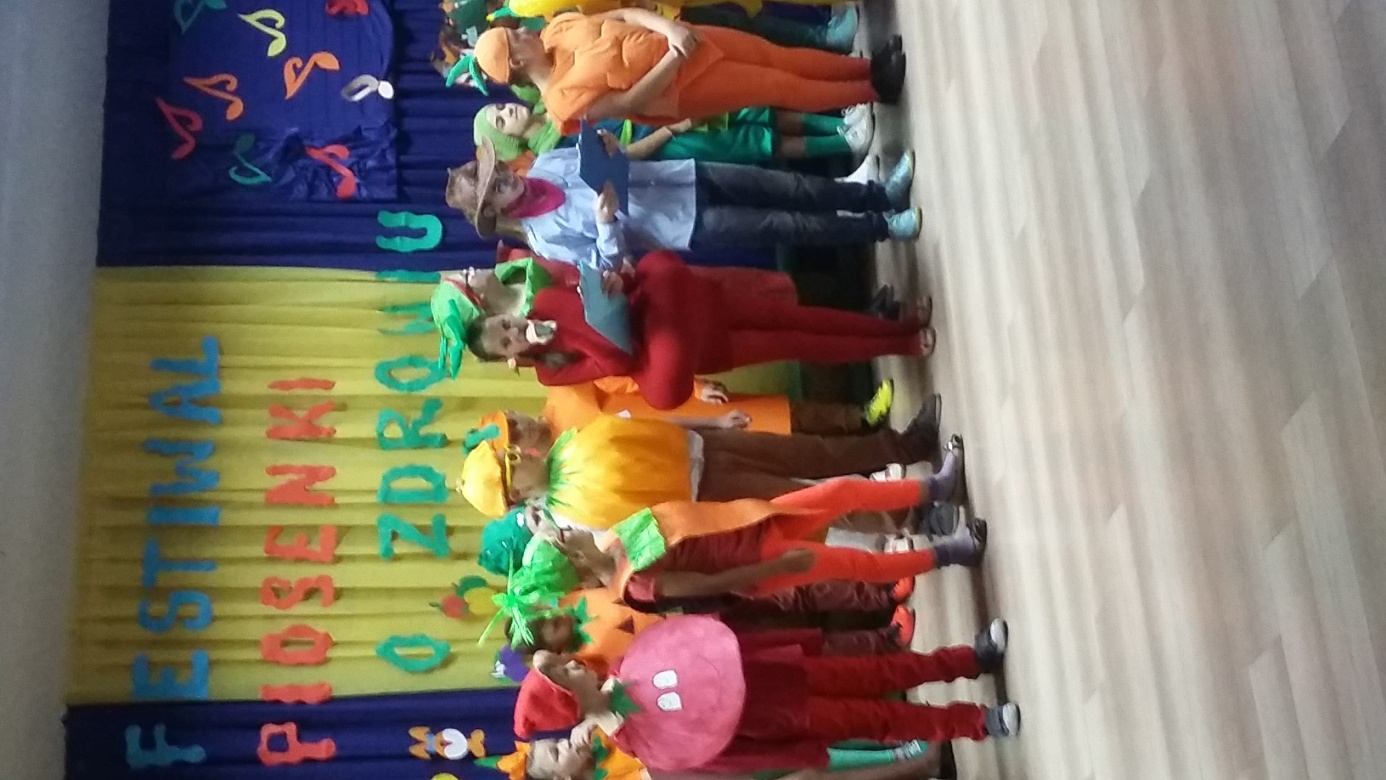 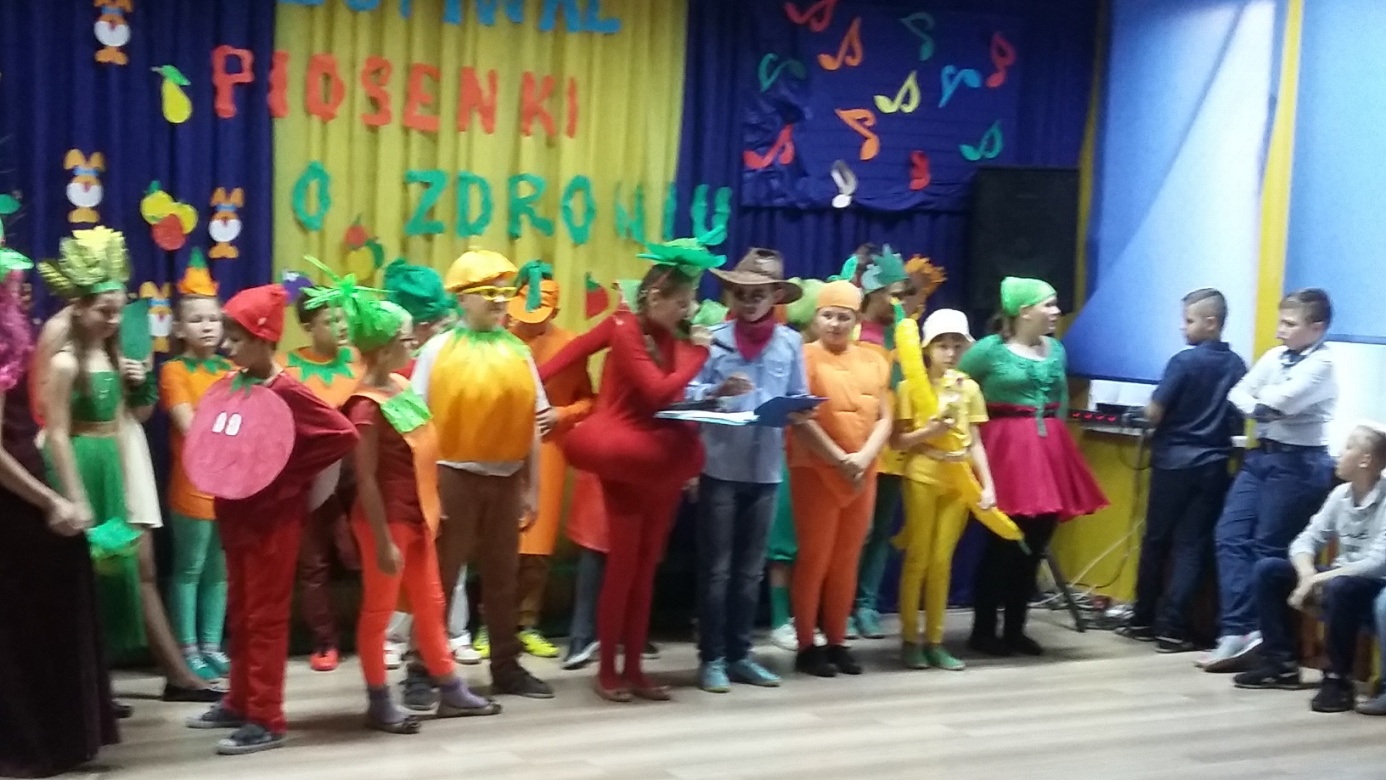 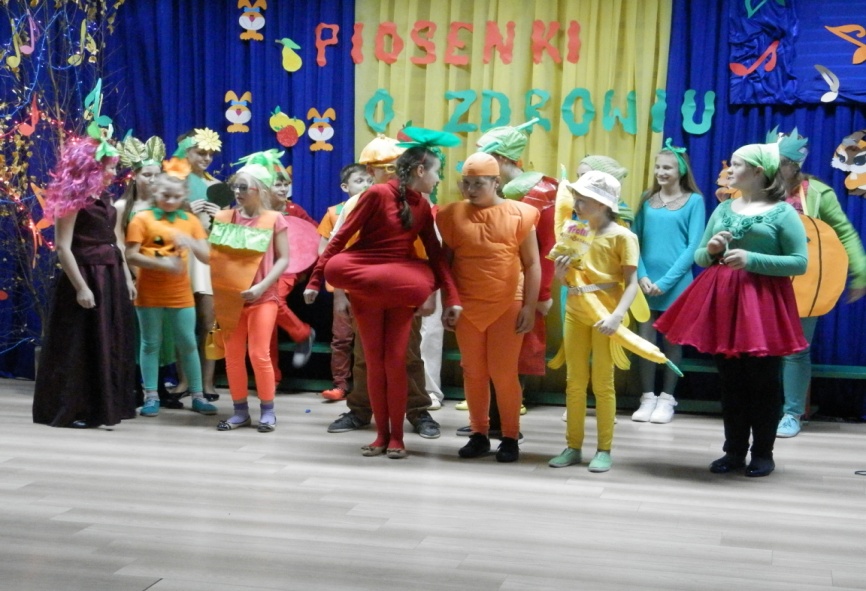 Nasi najmłodsi 
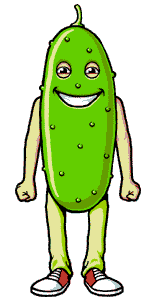 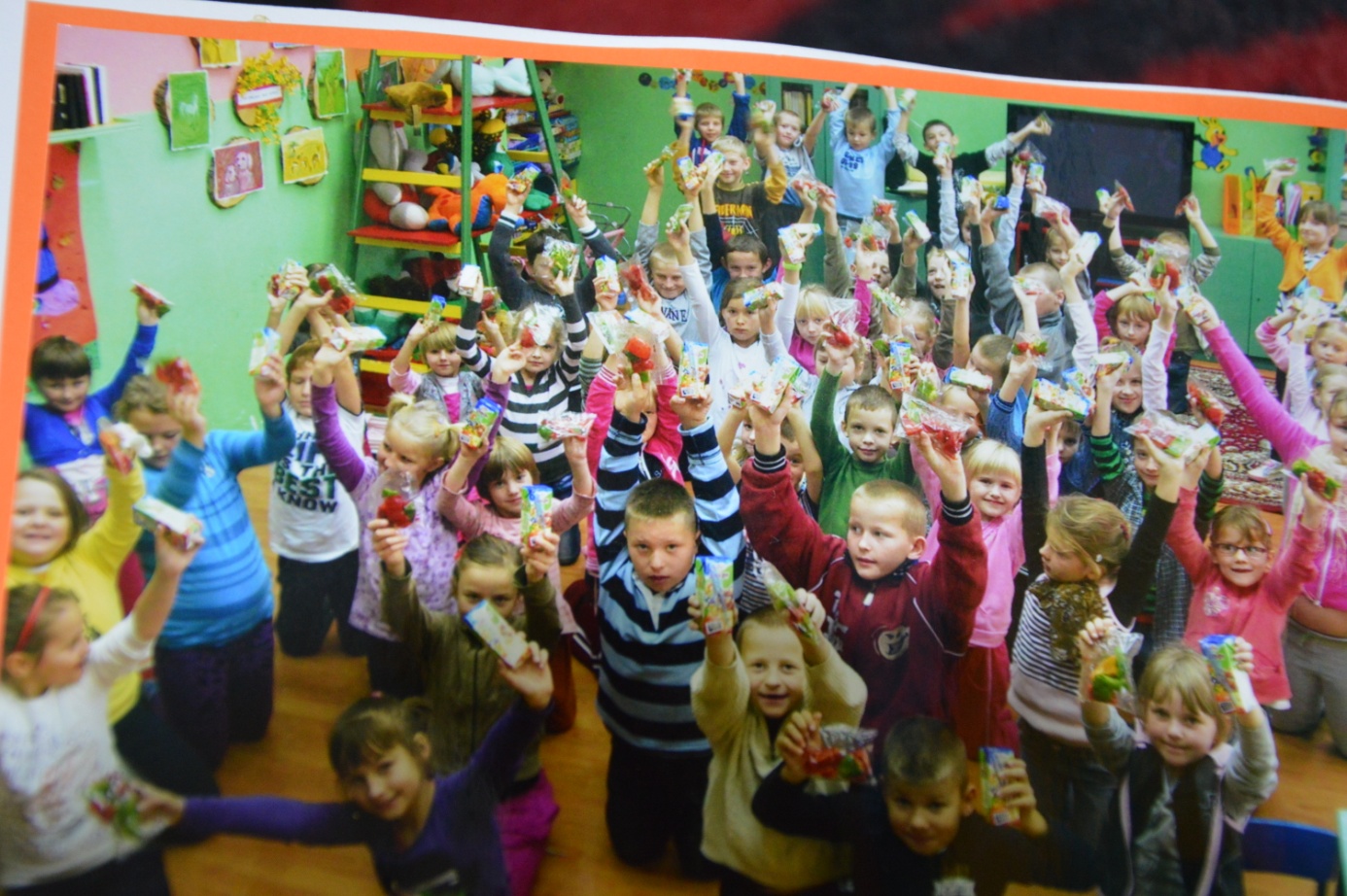 Soki
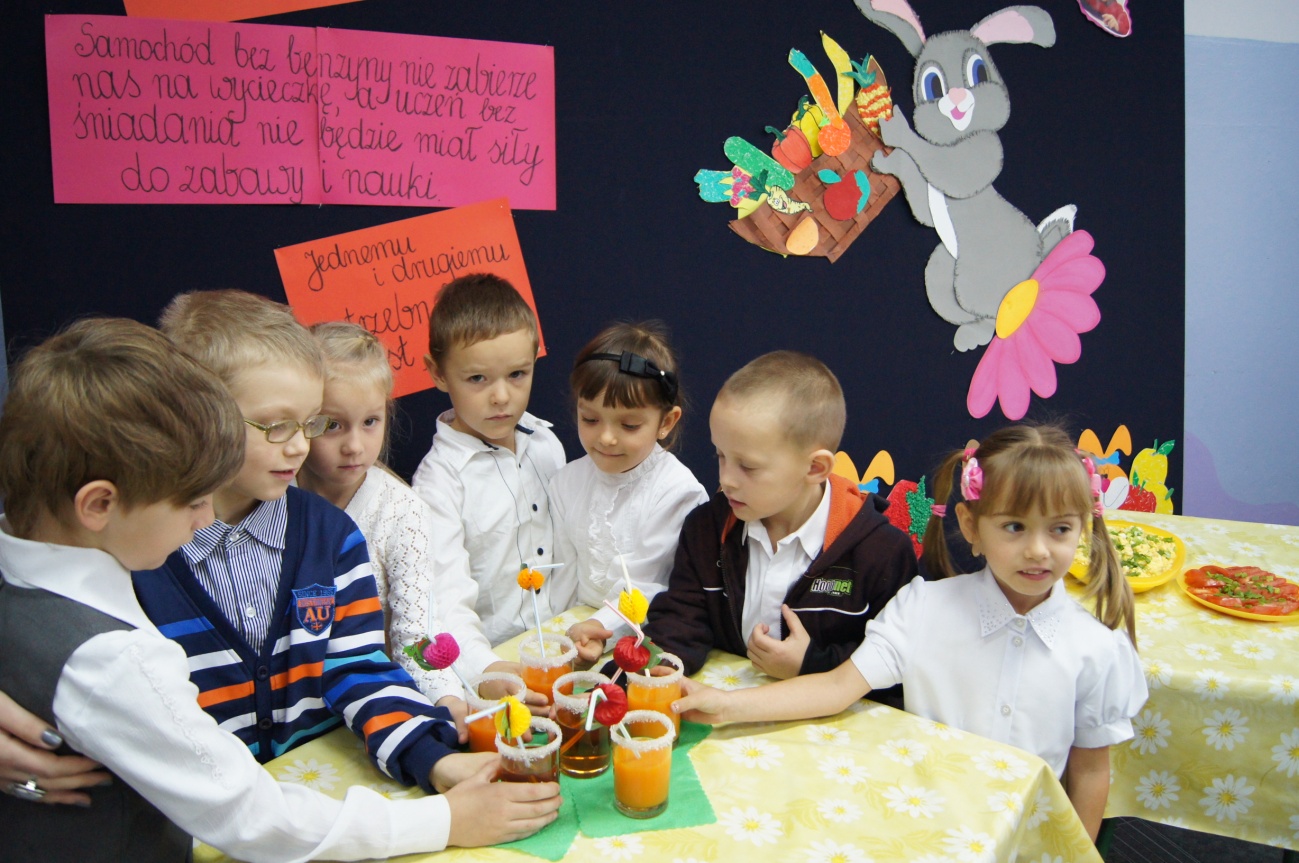 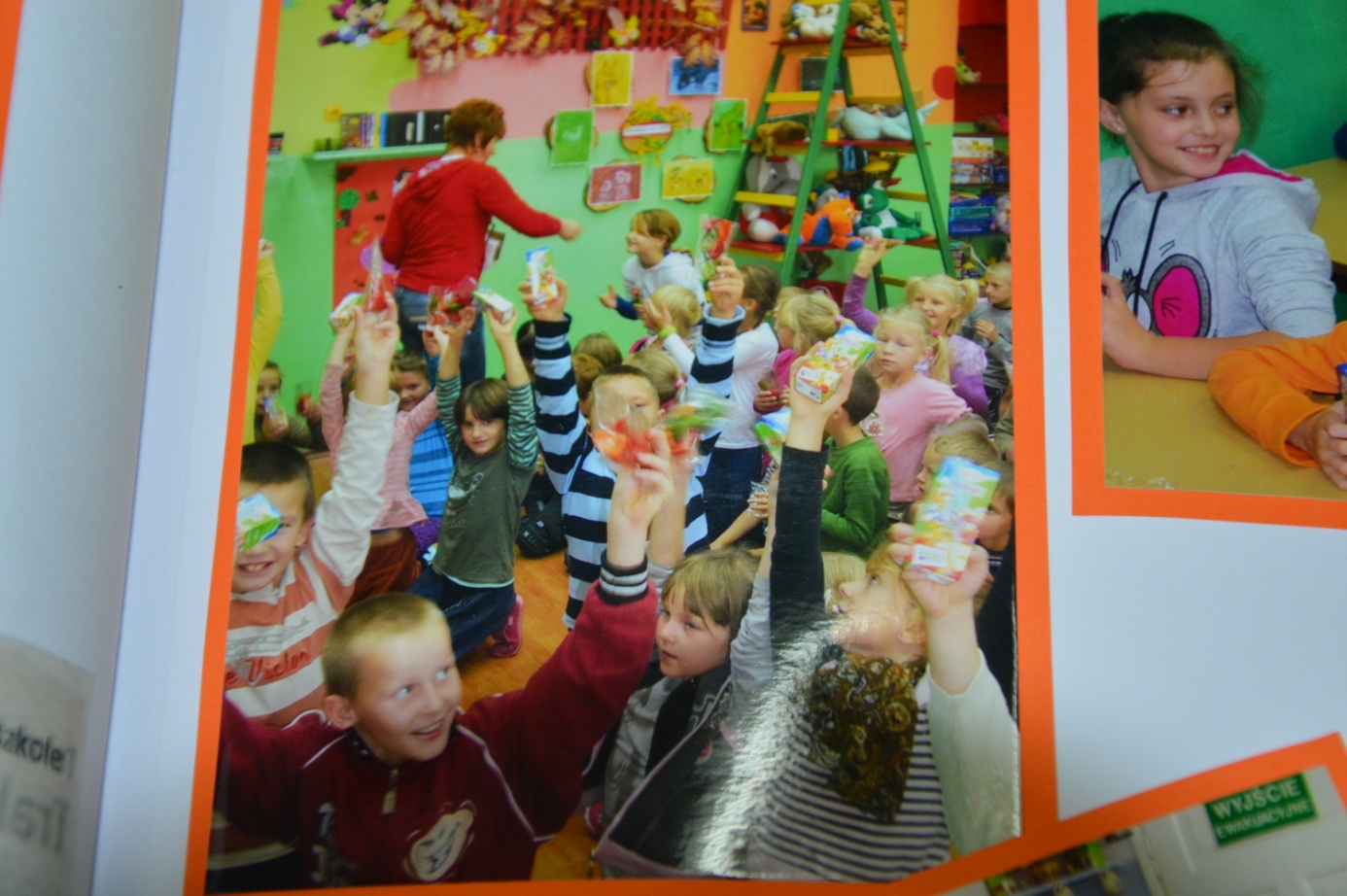 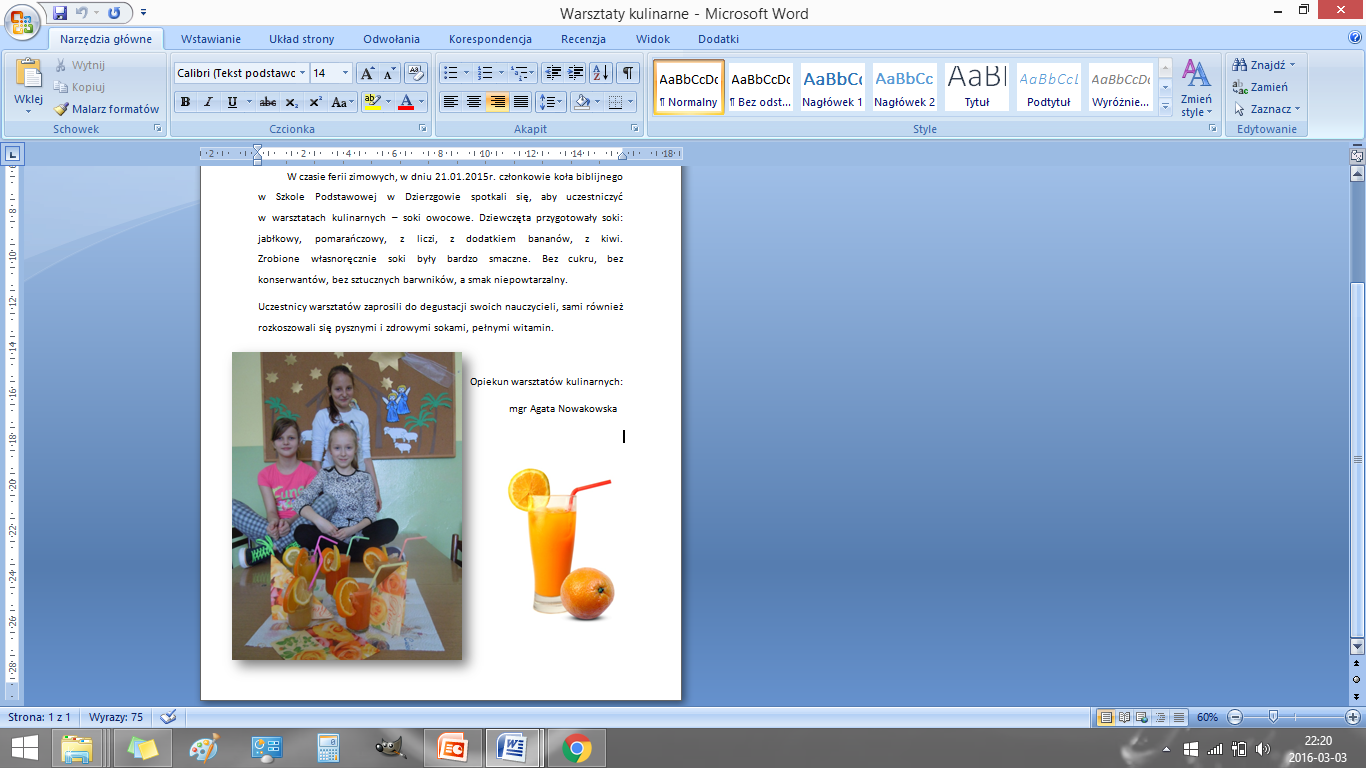 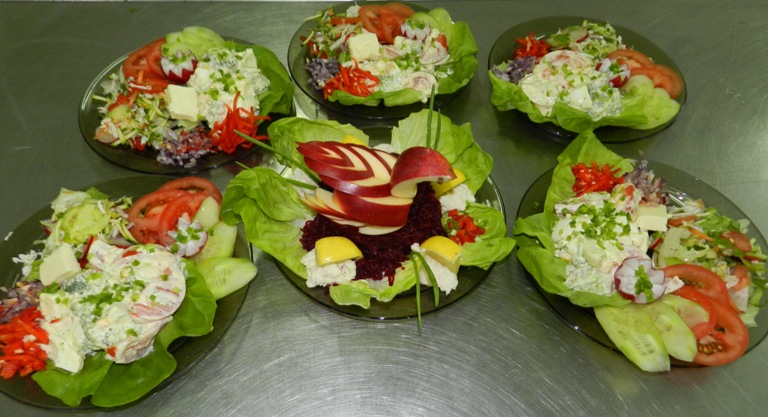 Surówki zawsze zdrowe
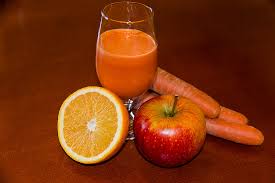 Marchewkowy raj
Pyszne witaminki – skarby z sadu
 i ogrodu
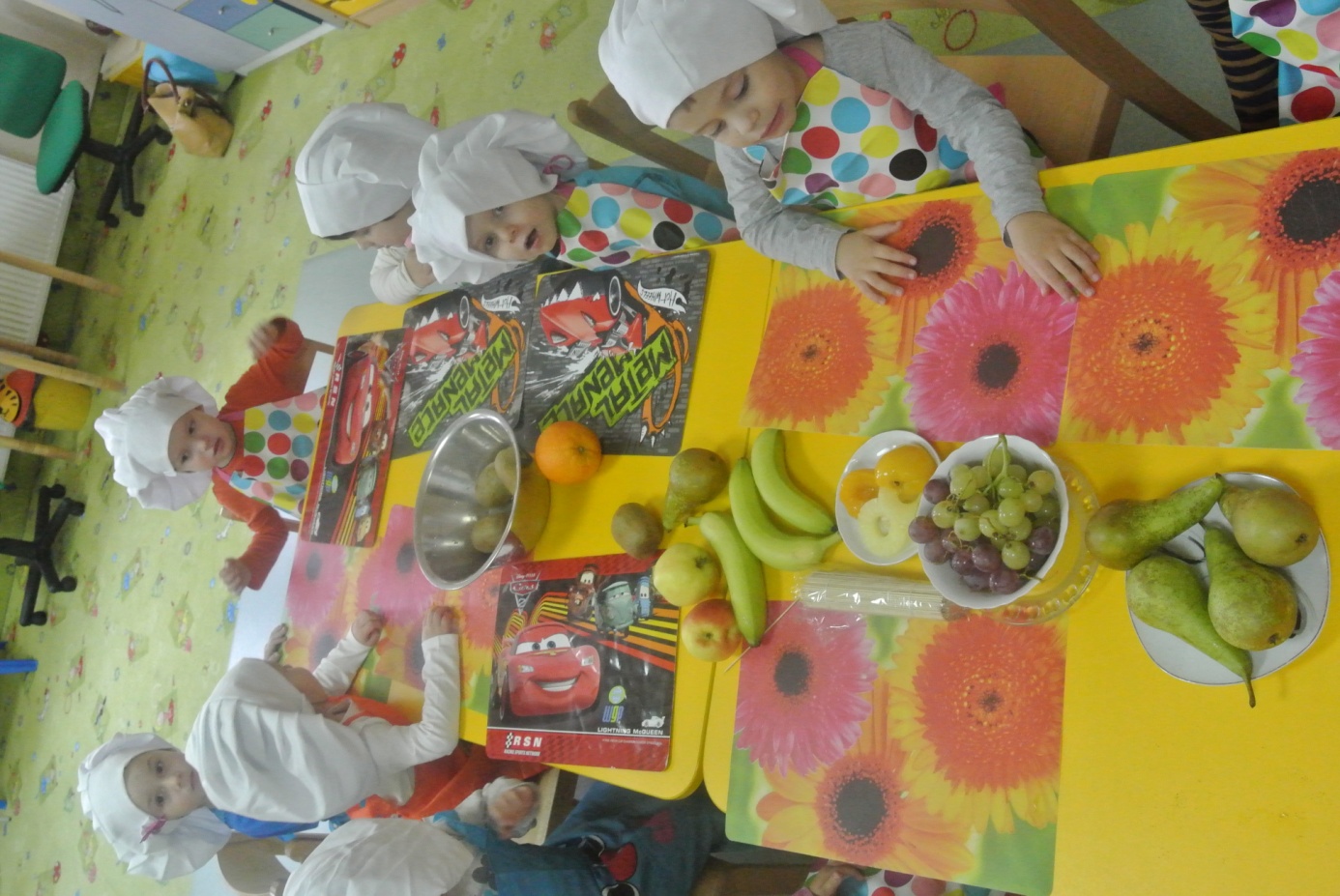 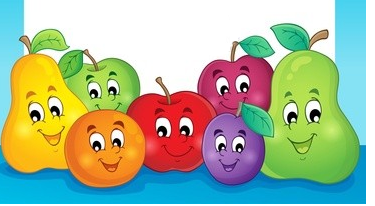 Innowacja pedagogiczna
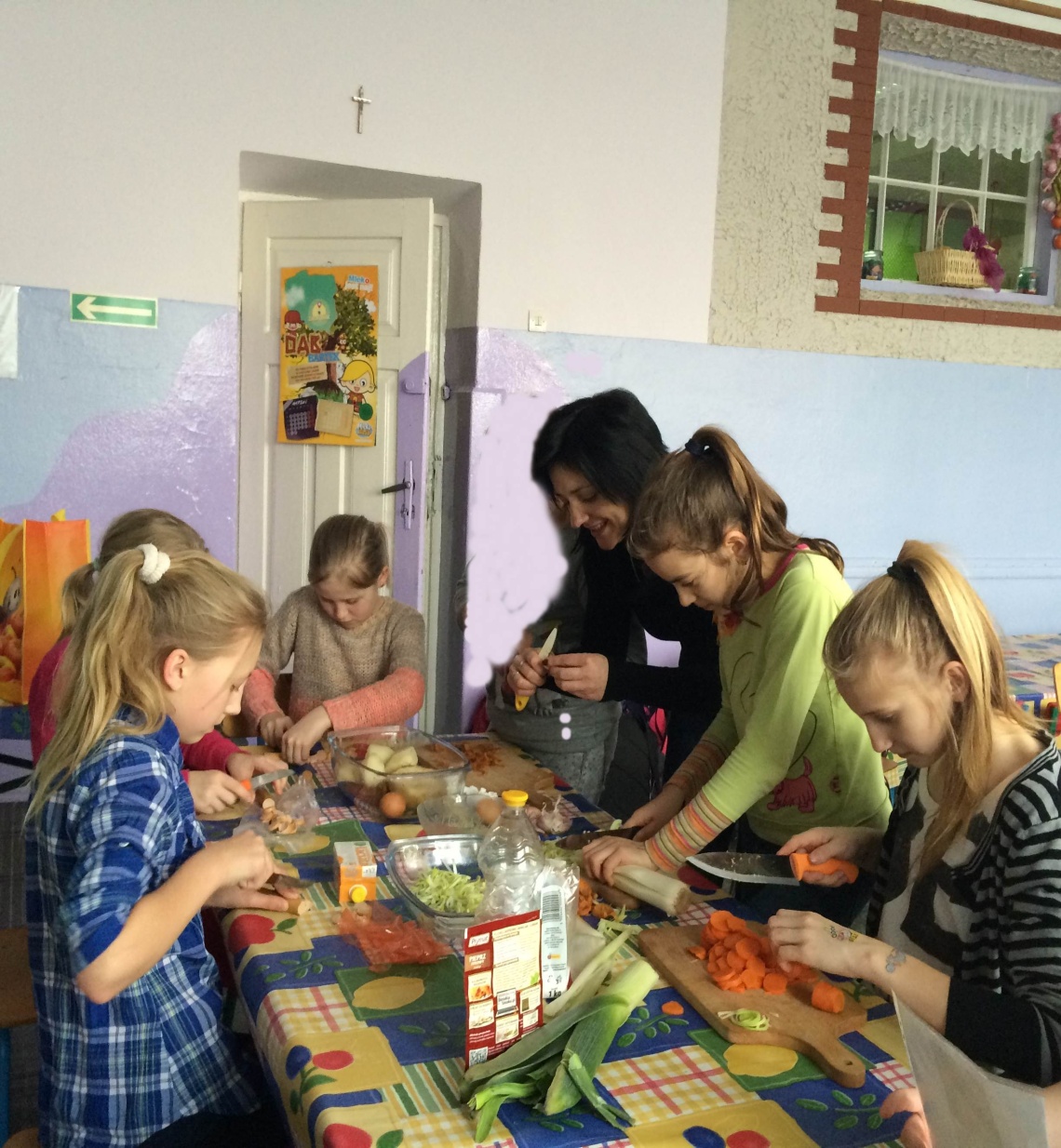 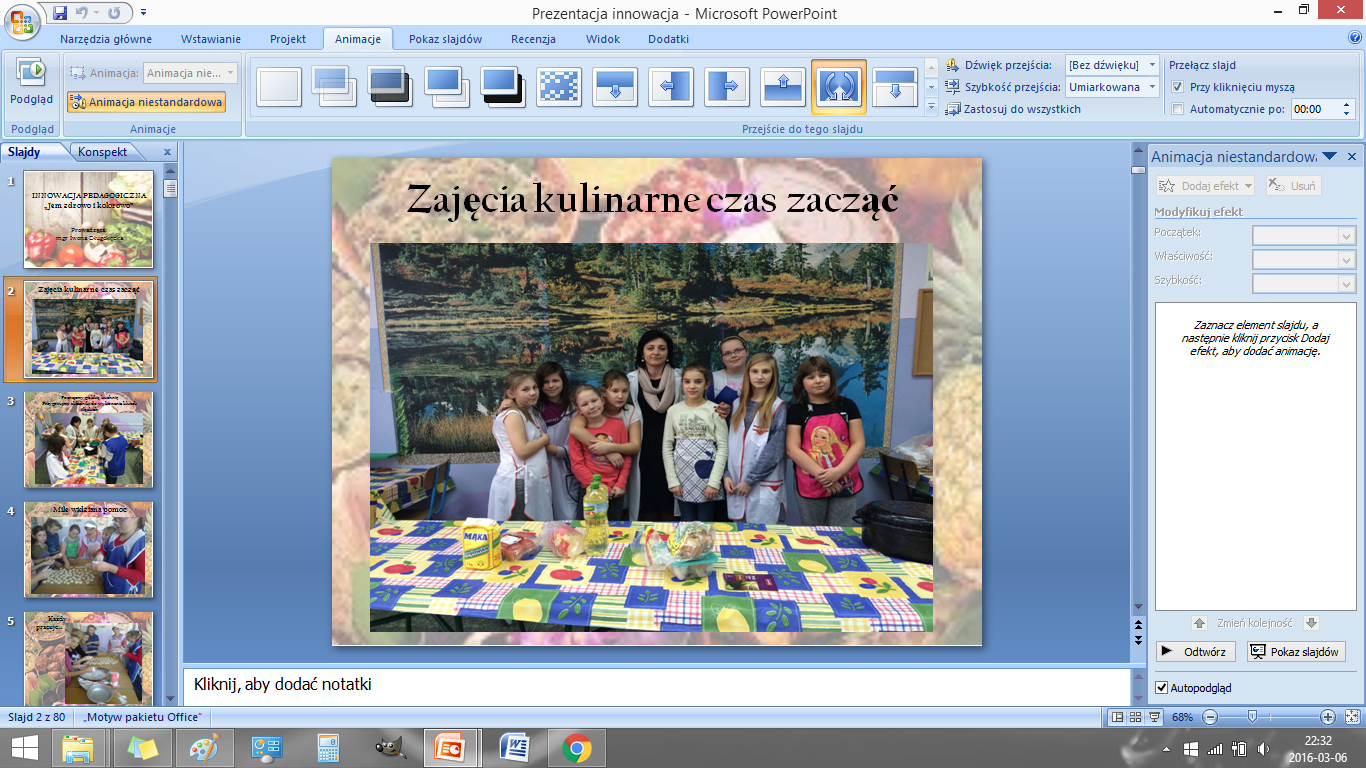 Jem zdrowo i kolorowo 
Przedstawienia promujące
 zdrowe odżywianie.
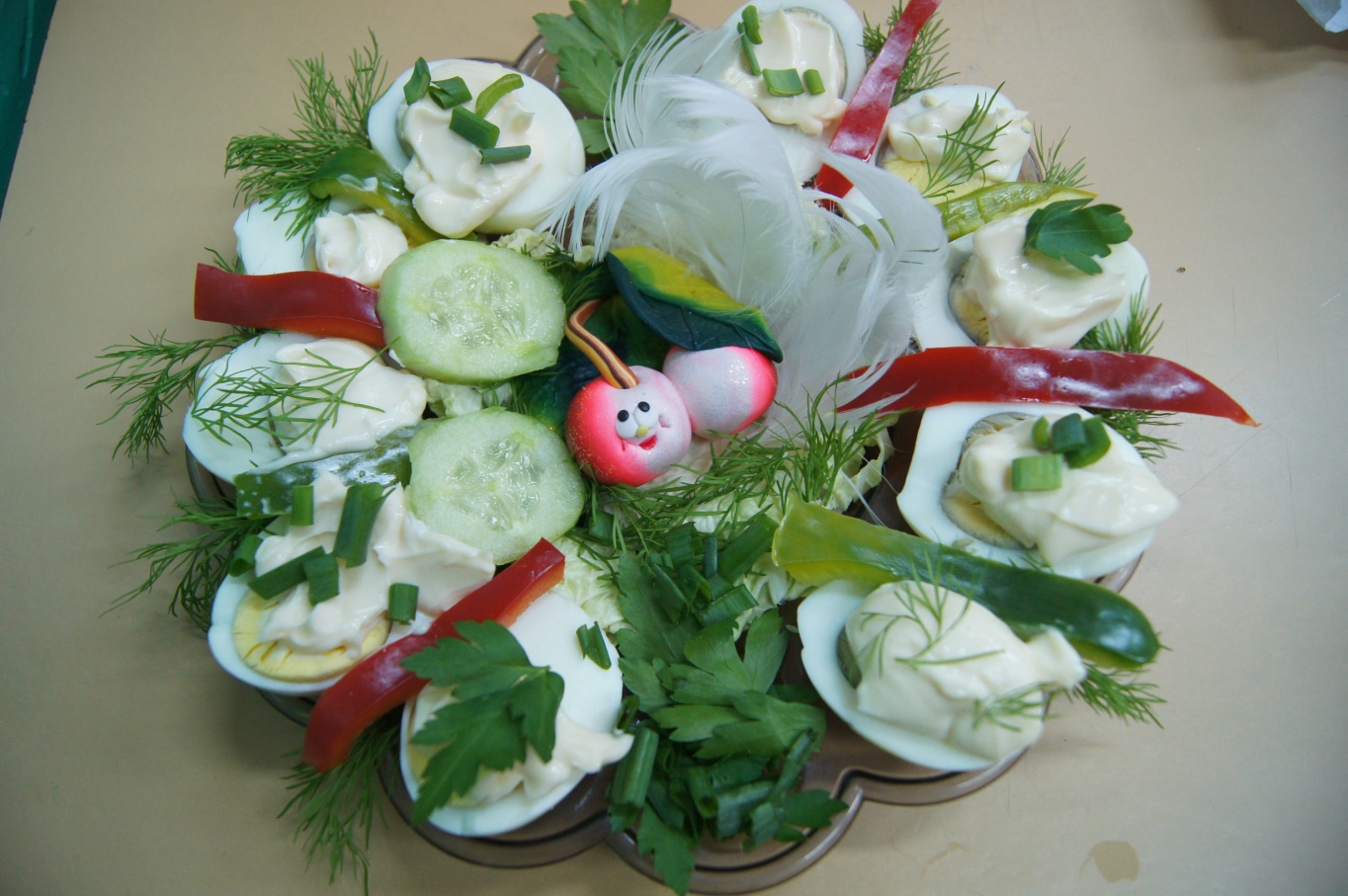 „Żyj zdrowo i kolorowo”
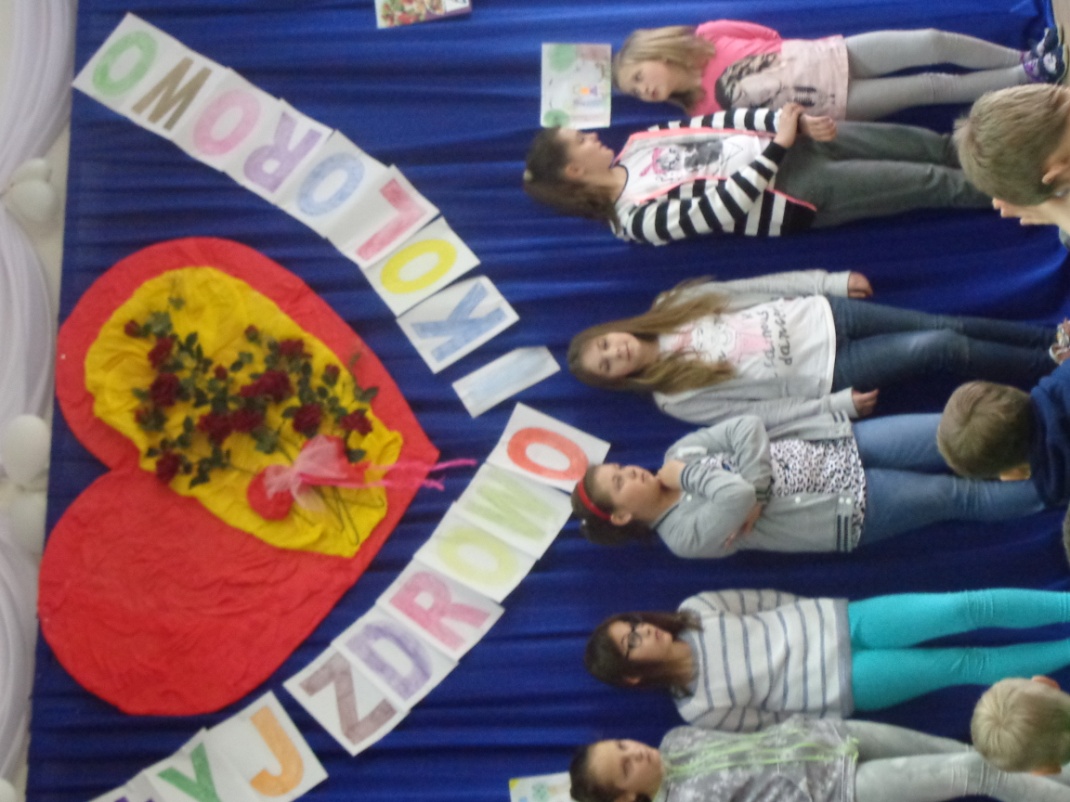 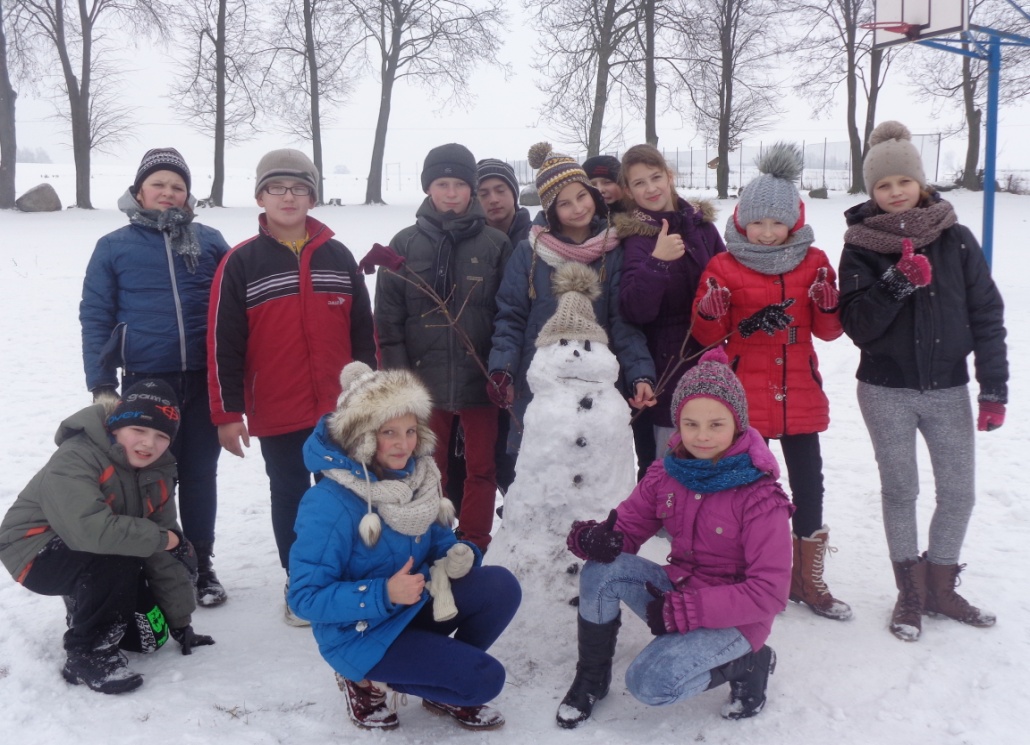 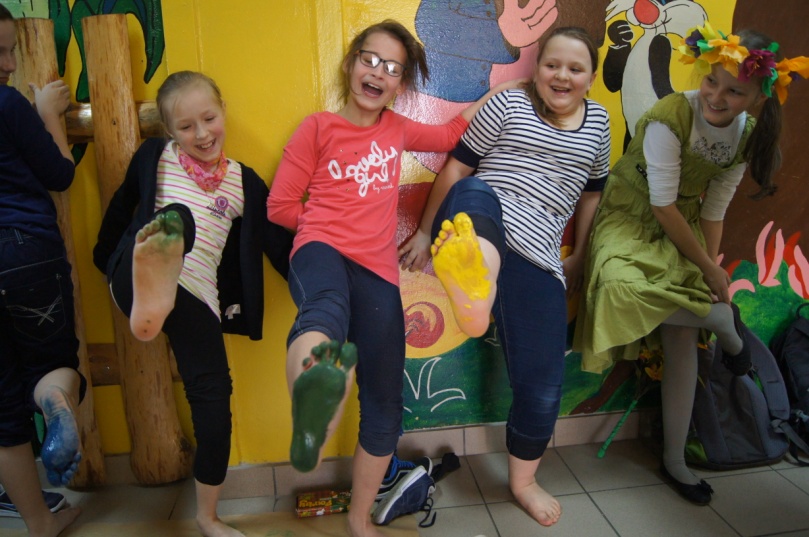 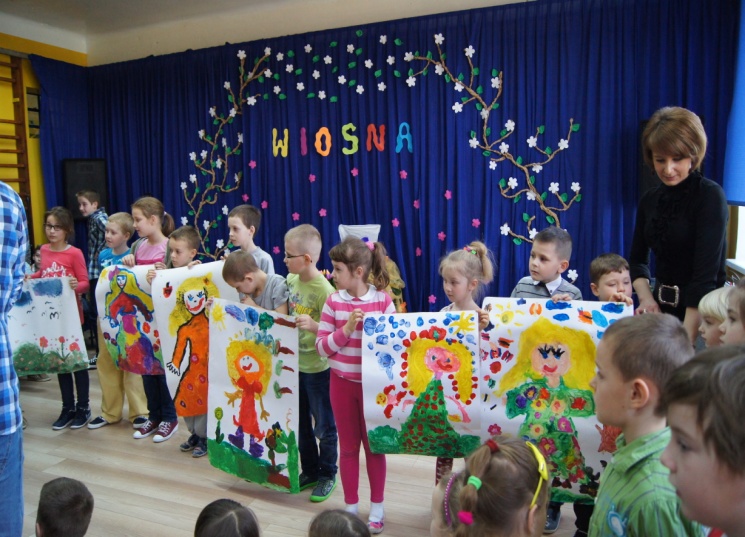 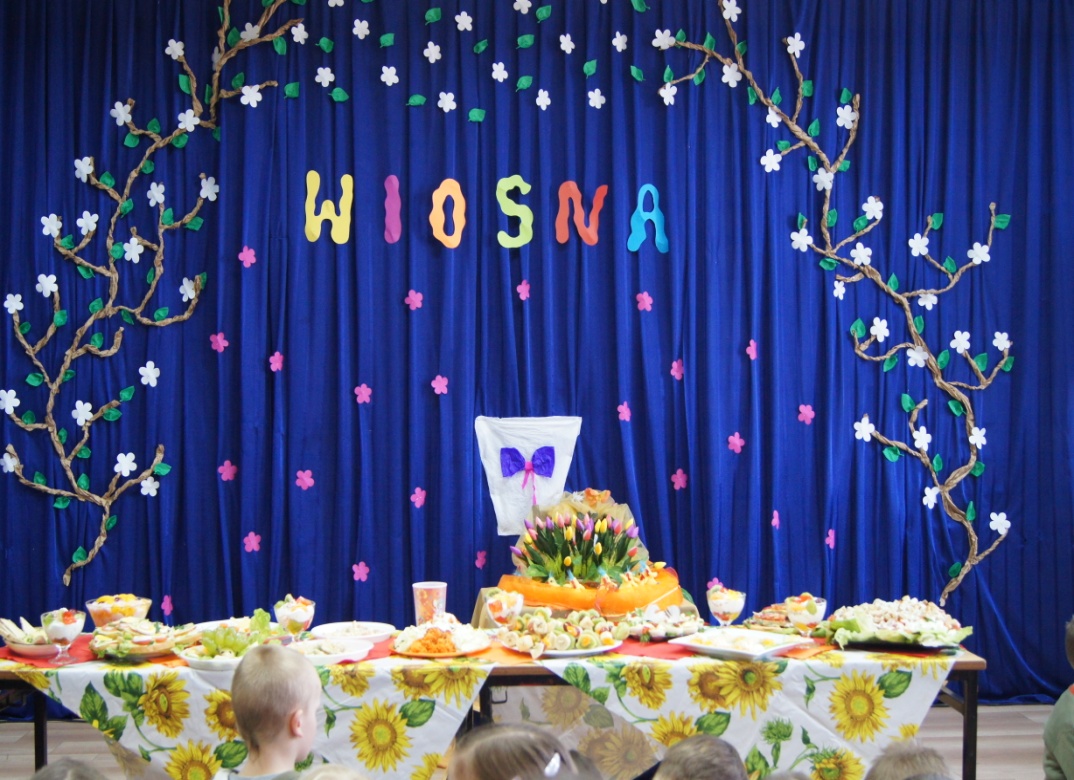 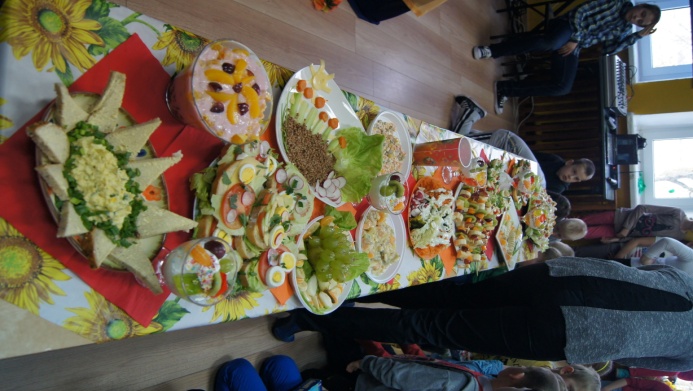 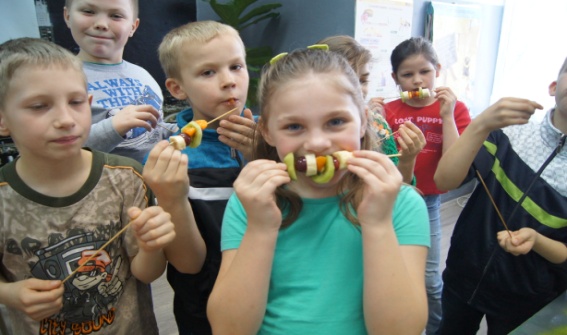 „Witamy wiosnę zdrowo i wesoło”
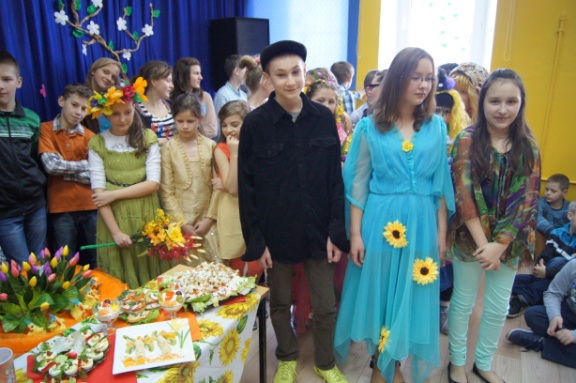 „Chcesz być zdrowy jak ryba – jedz owoce
 i warzywa”
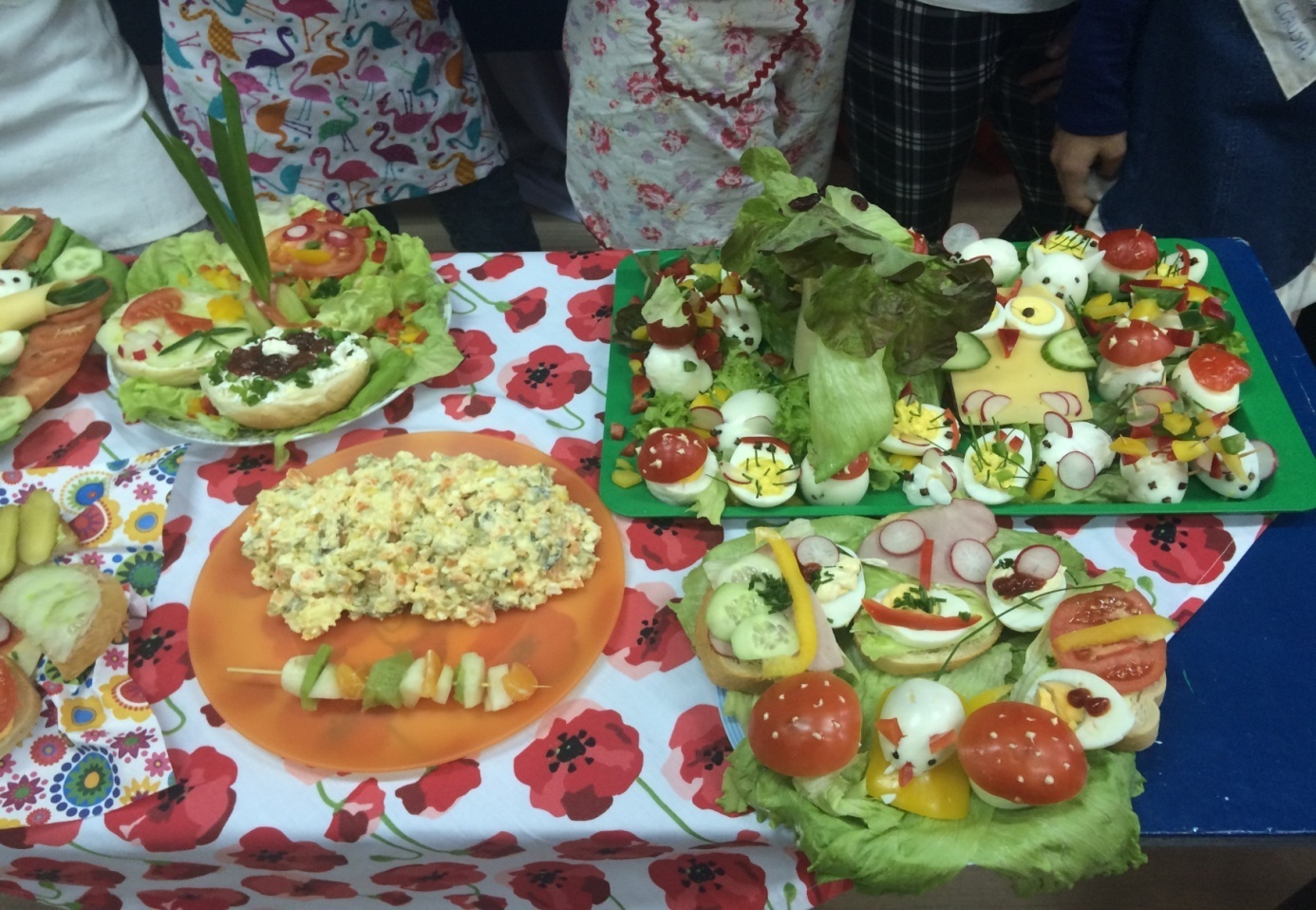 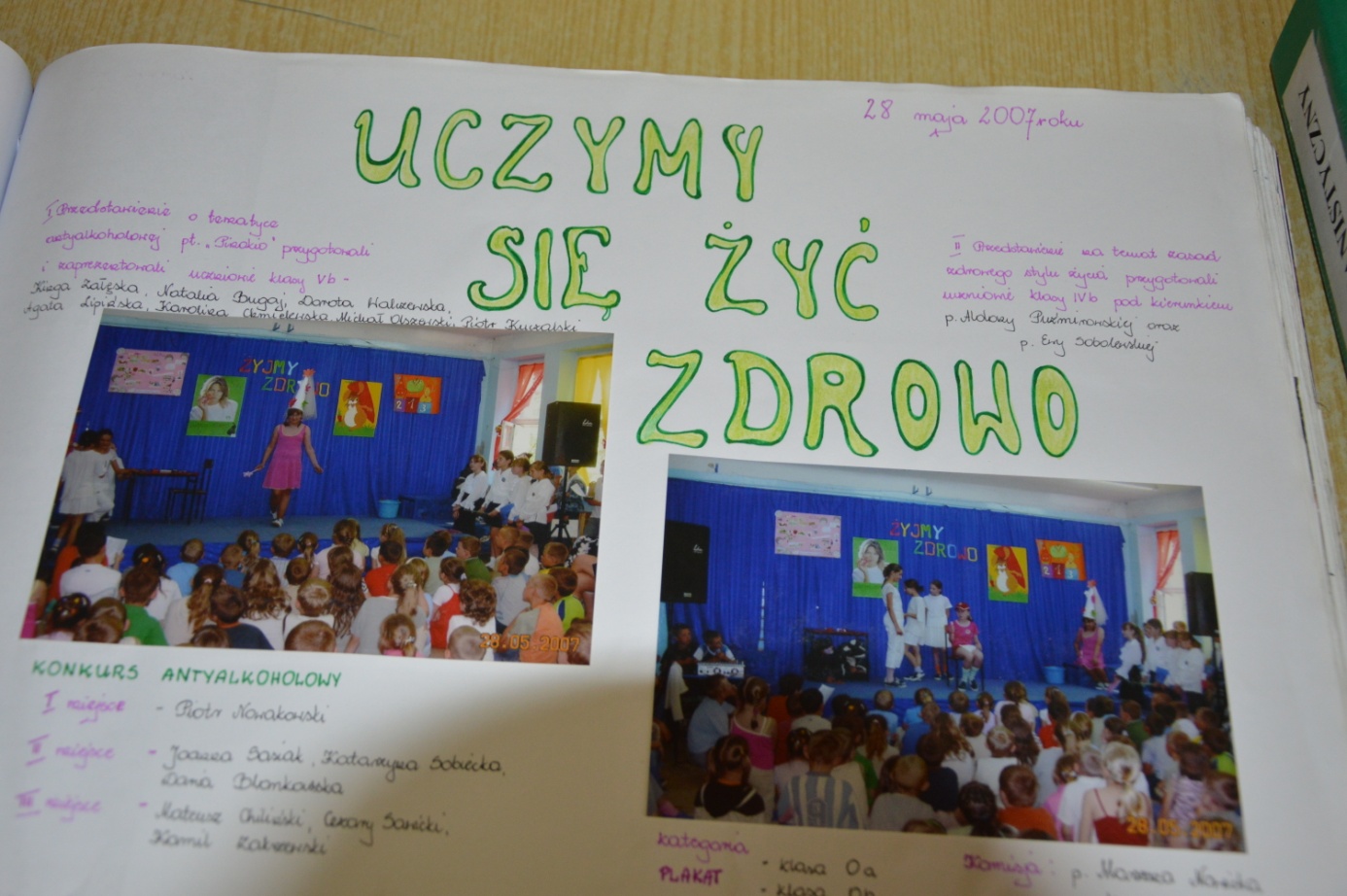 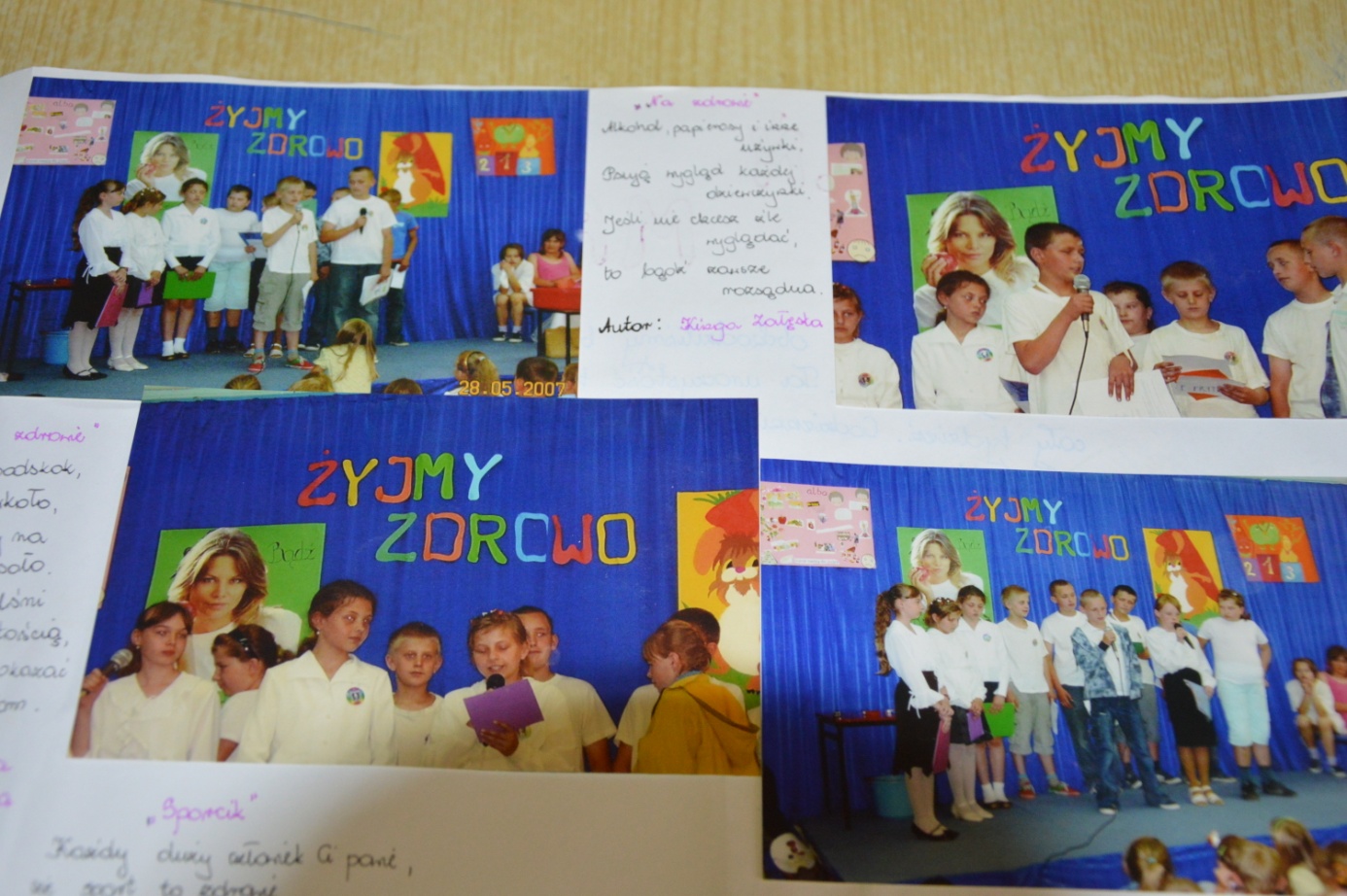 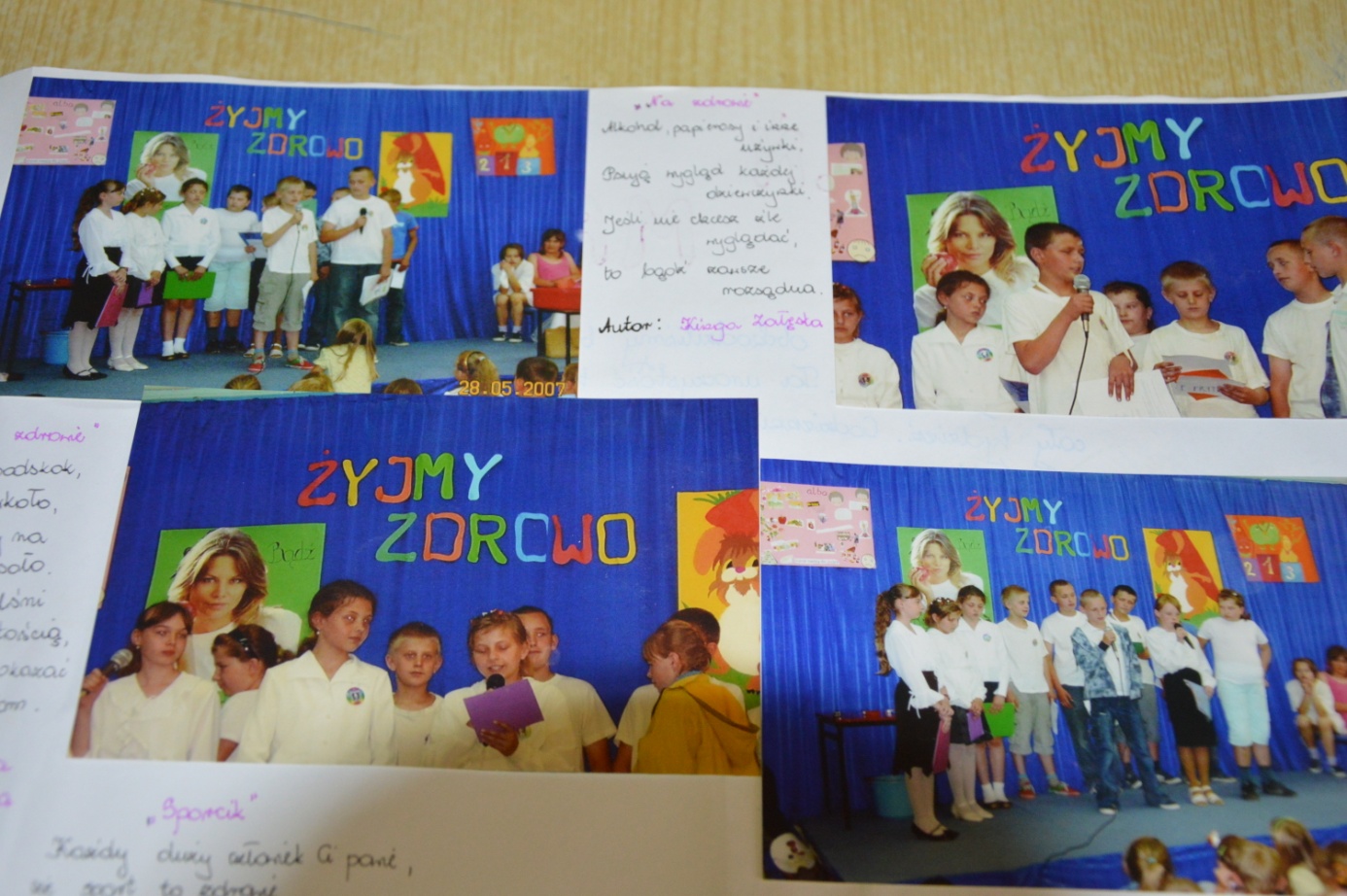 „Żyjmy zdrowo”
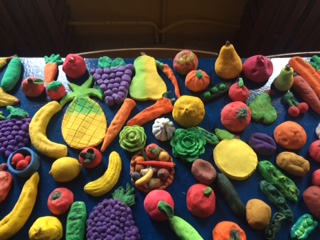 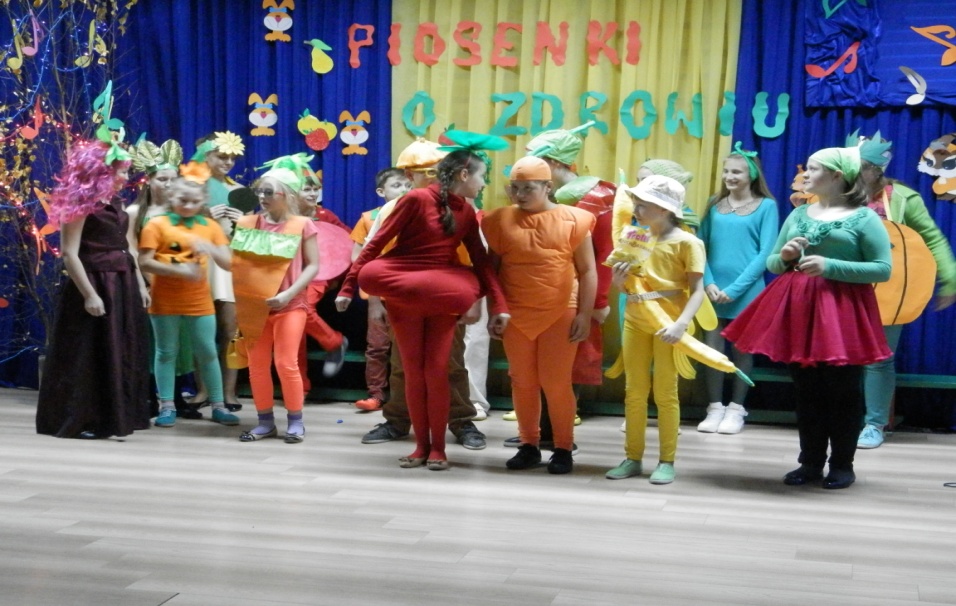 Andrzejkowo – owocowo 
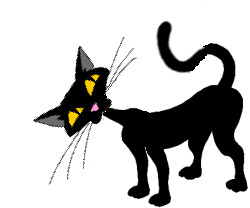 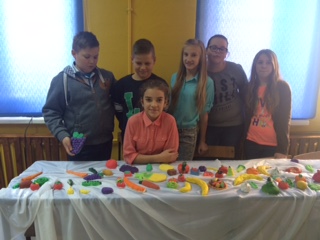 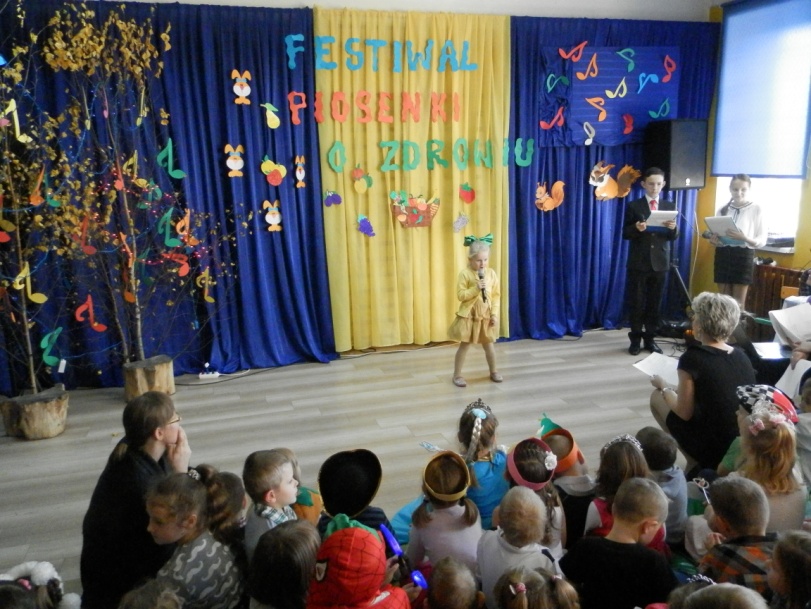 Festiwal
 PIOSENKI O ZDROWIU
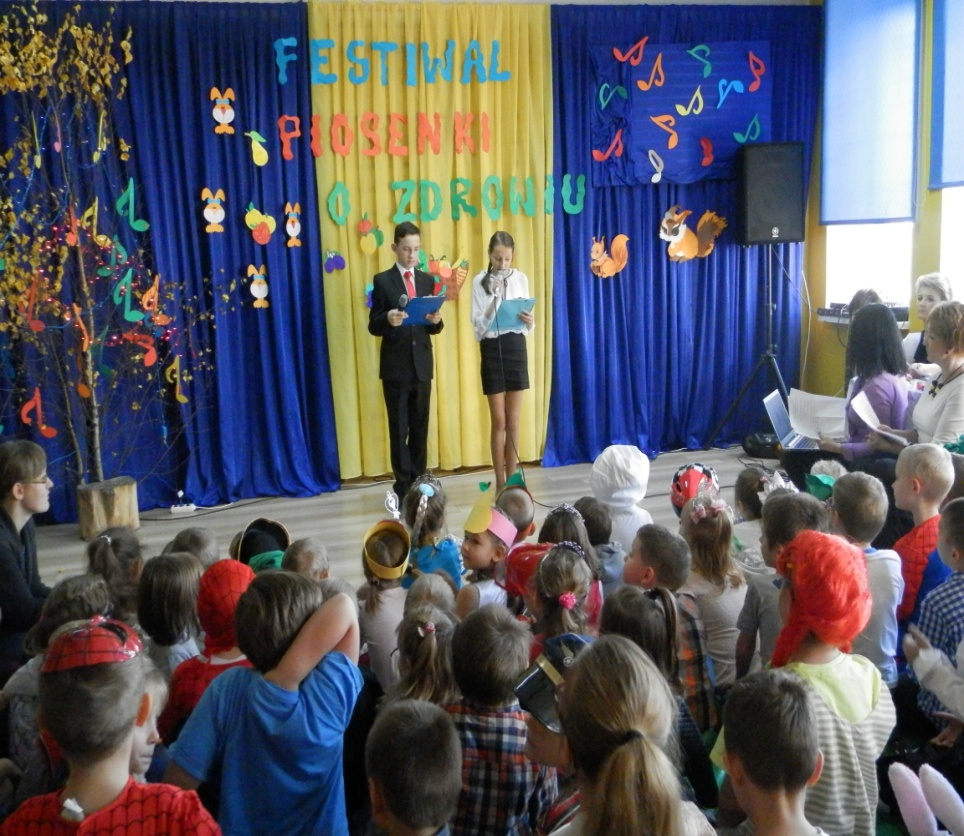 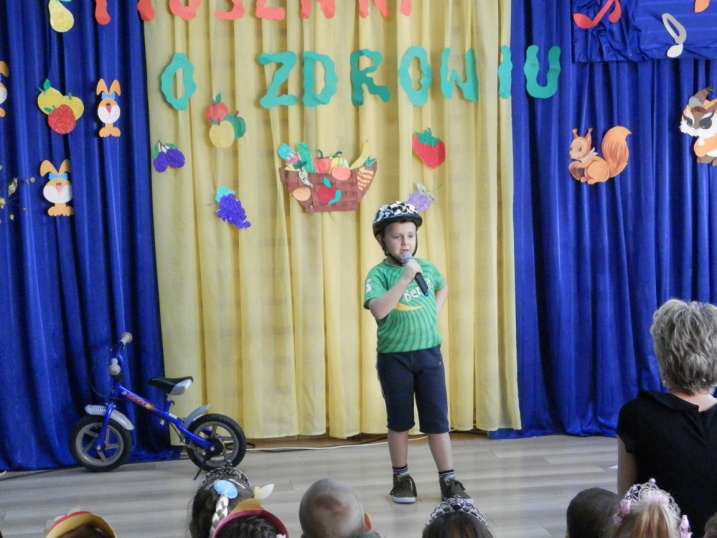 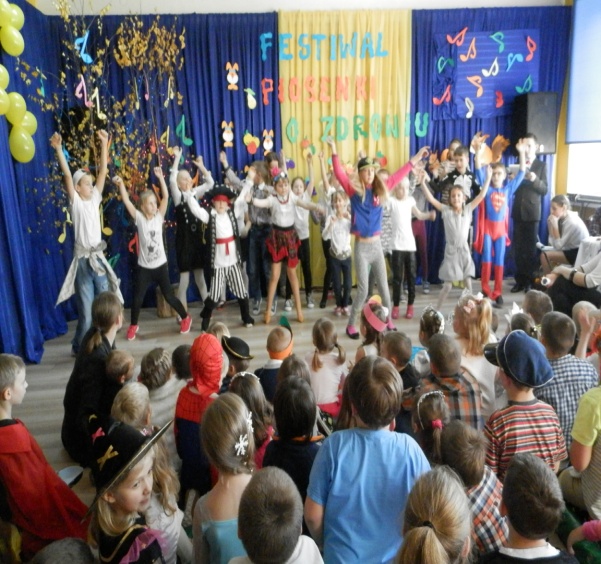 „Szlachetne zdrowie”
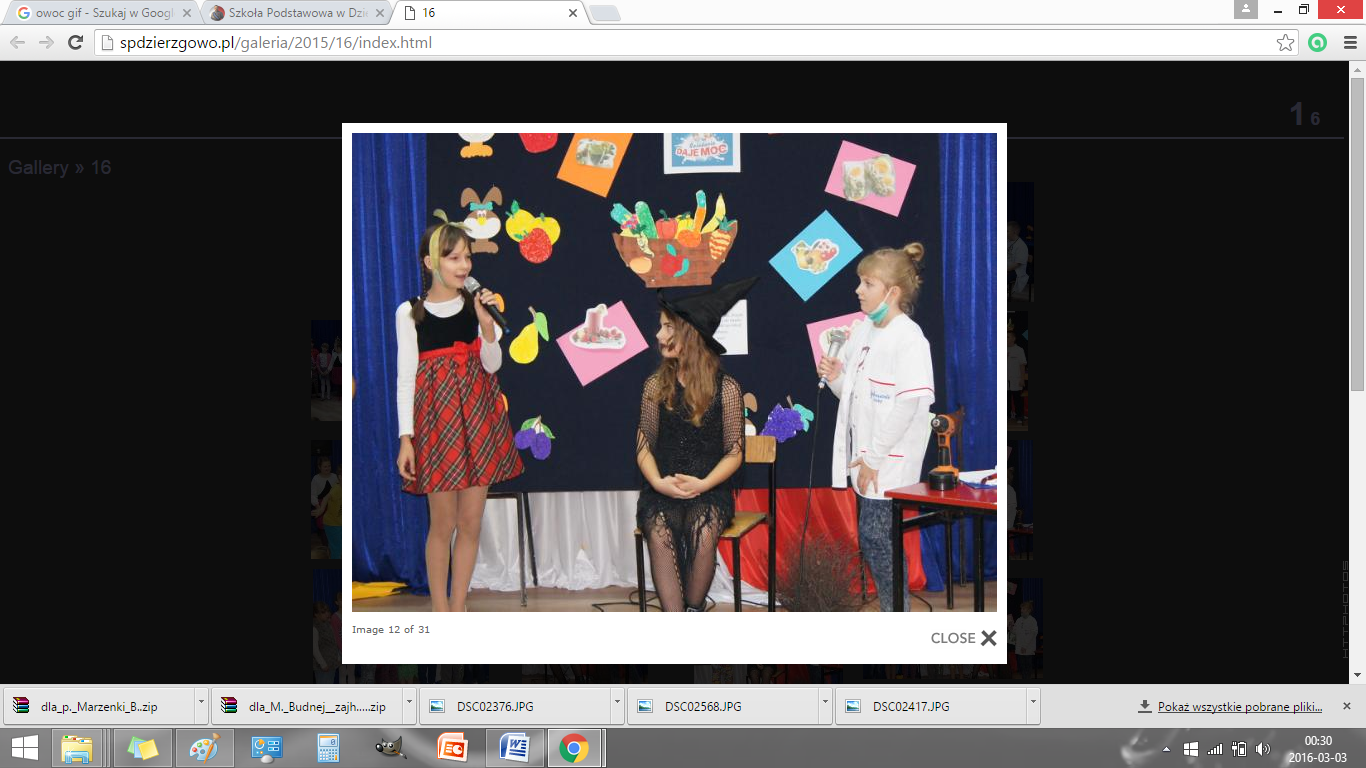 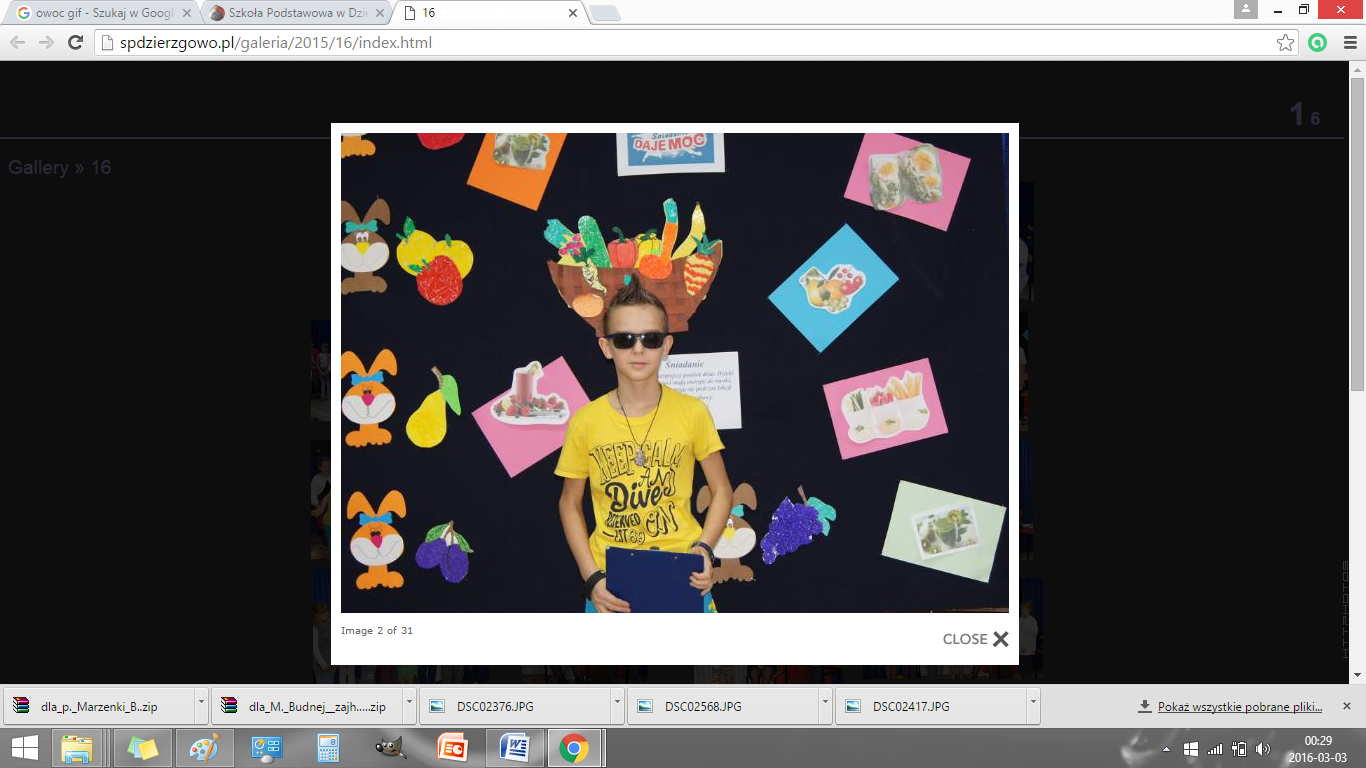 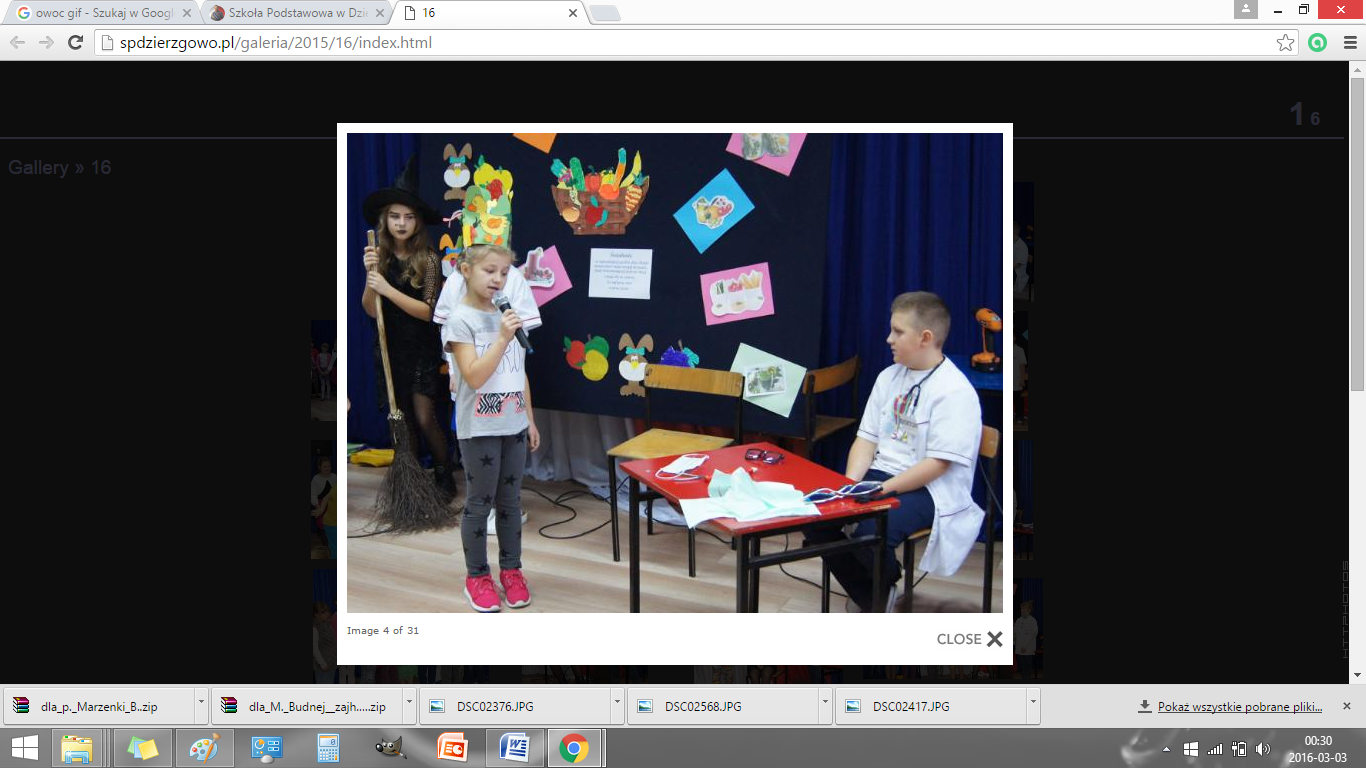 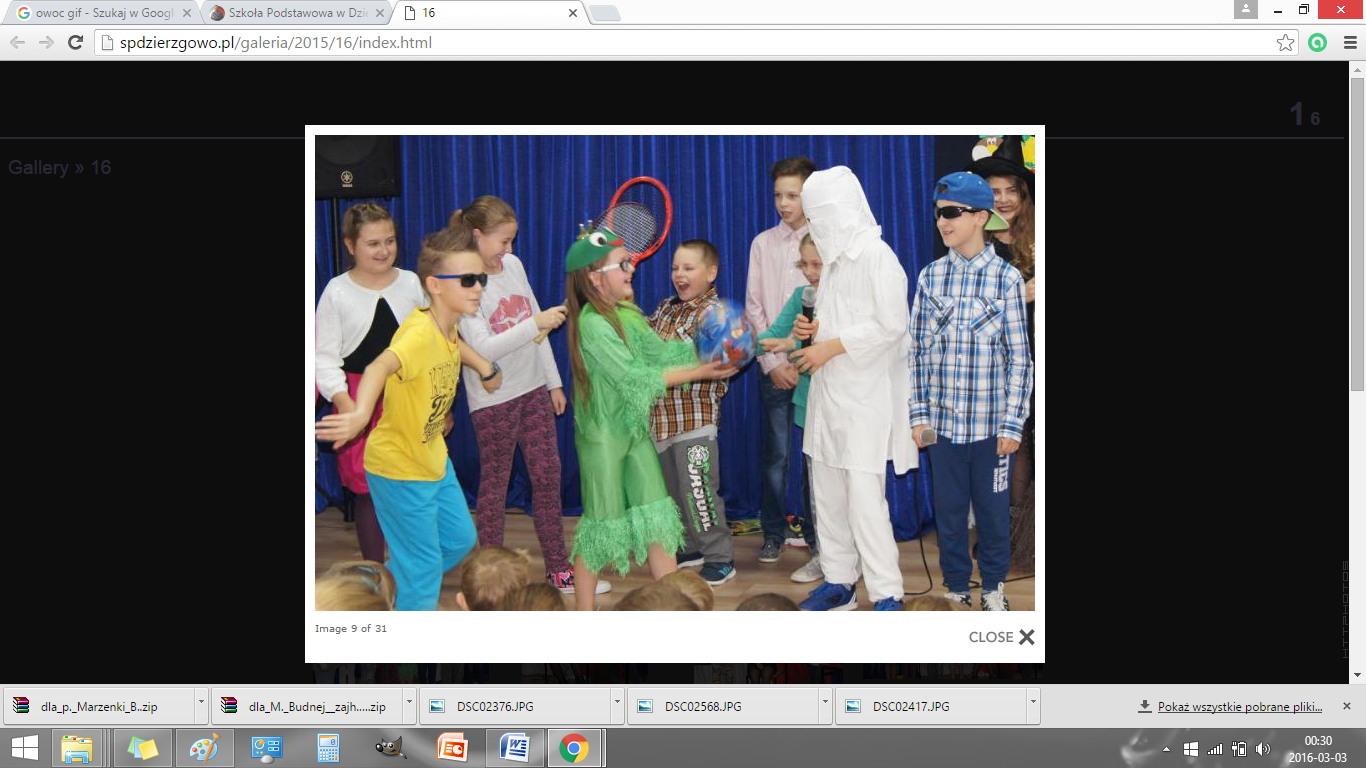 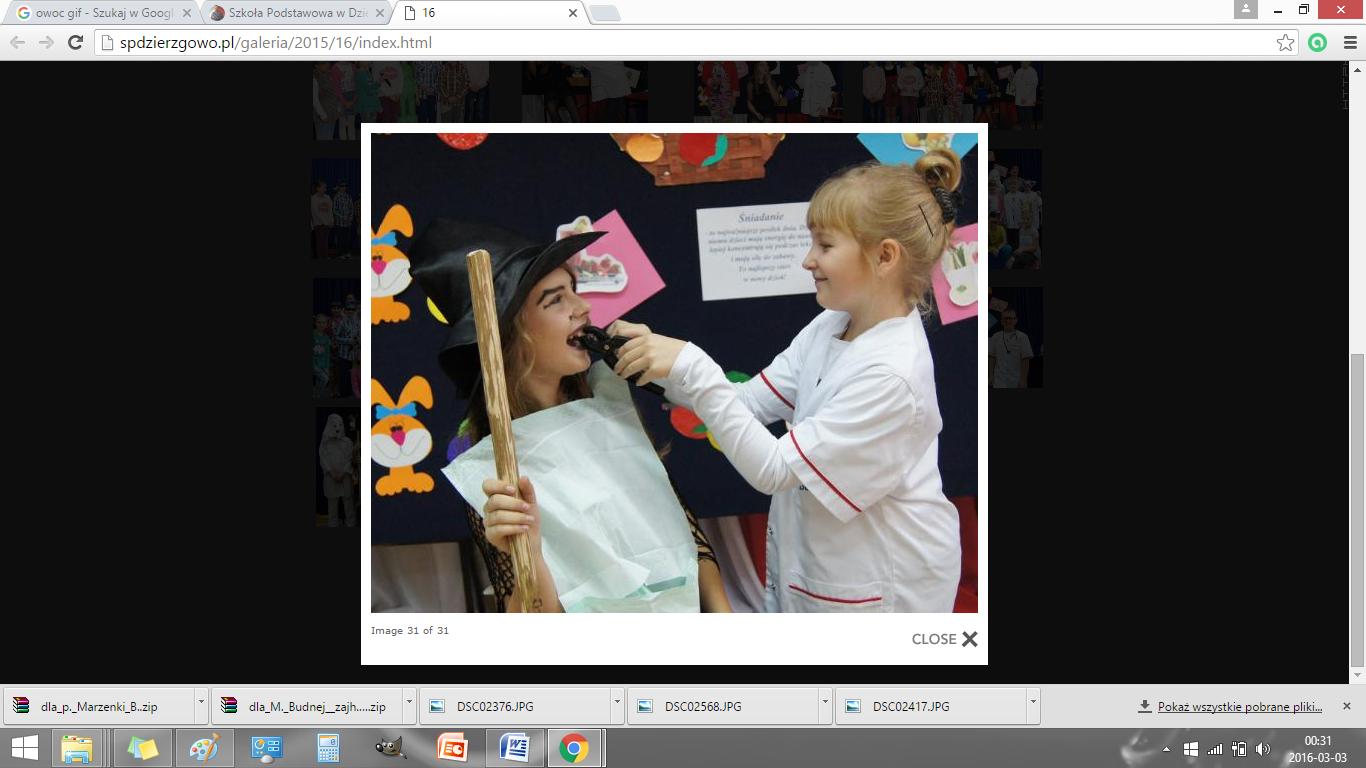 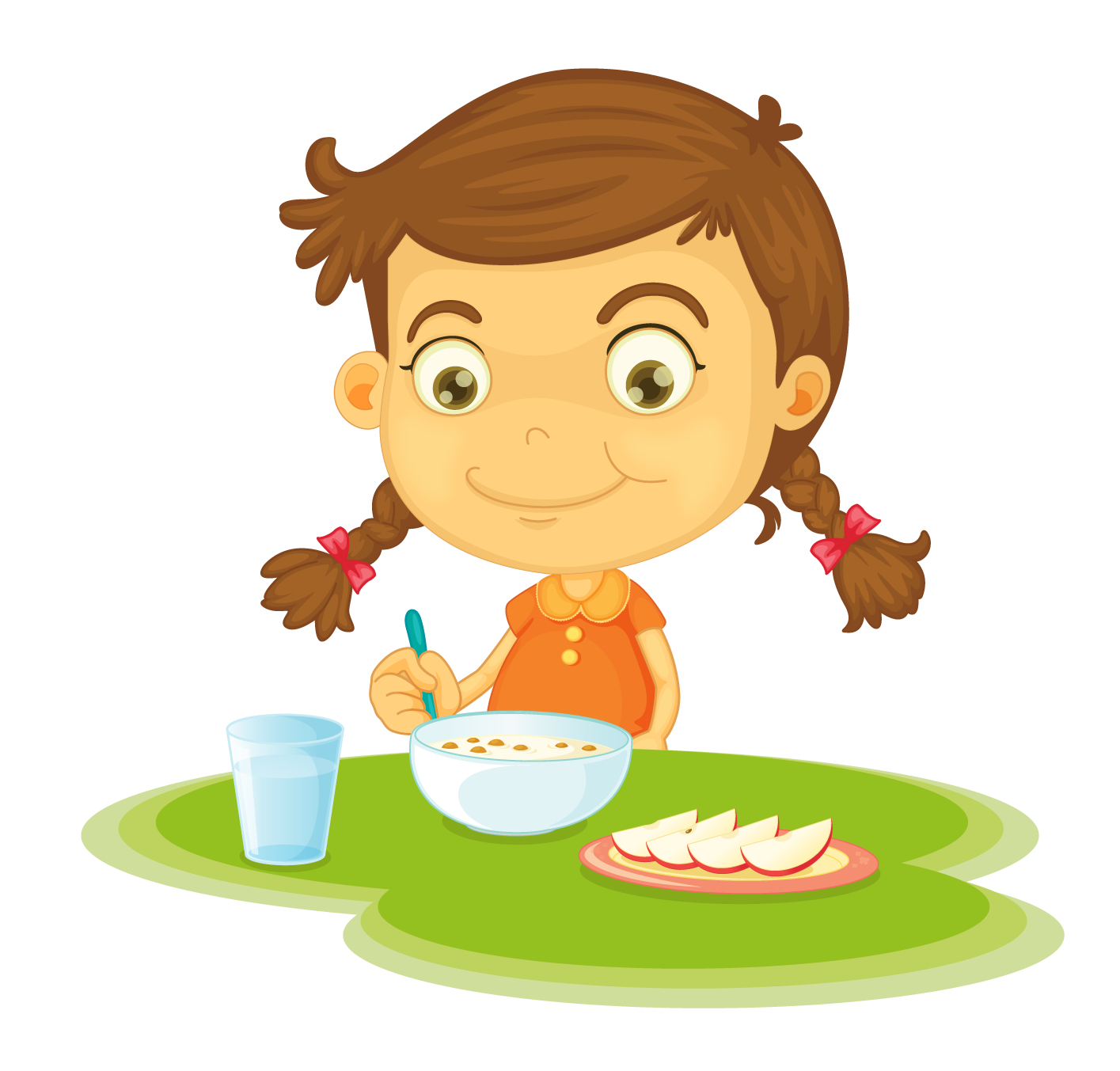 Wiem co jem ;)